Versie 5N, Februari 2022
NETWERKKAART VTH OMGEVINGSWET TER ONDERSTEUNING INRICHTING EN TEST
Bezwaar en beroep
Productie
BehandelenBezwaar
F
Verweren in Beroep
G
Naar DSO    - orienteren  - checken  - indienen  - maatregelen op maatAndere kanalen dan DSO
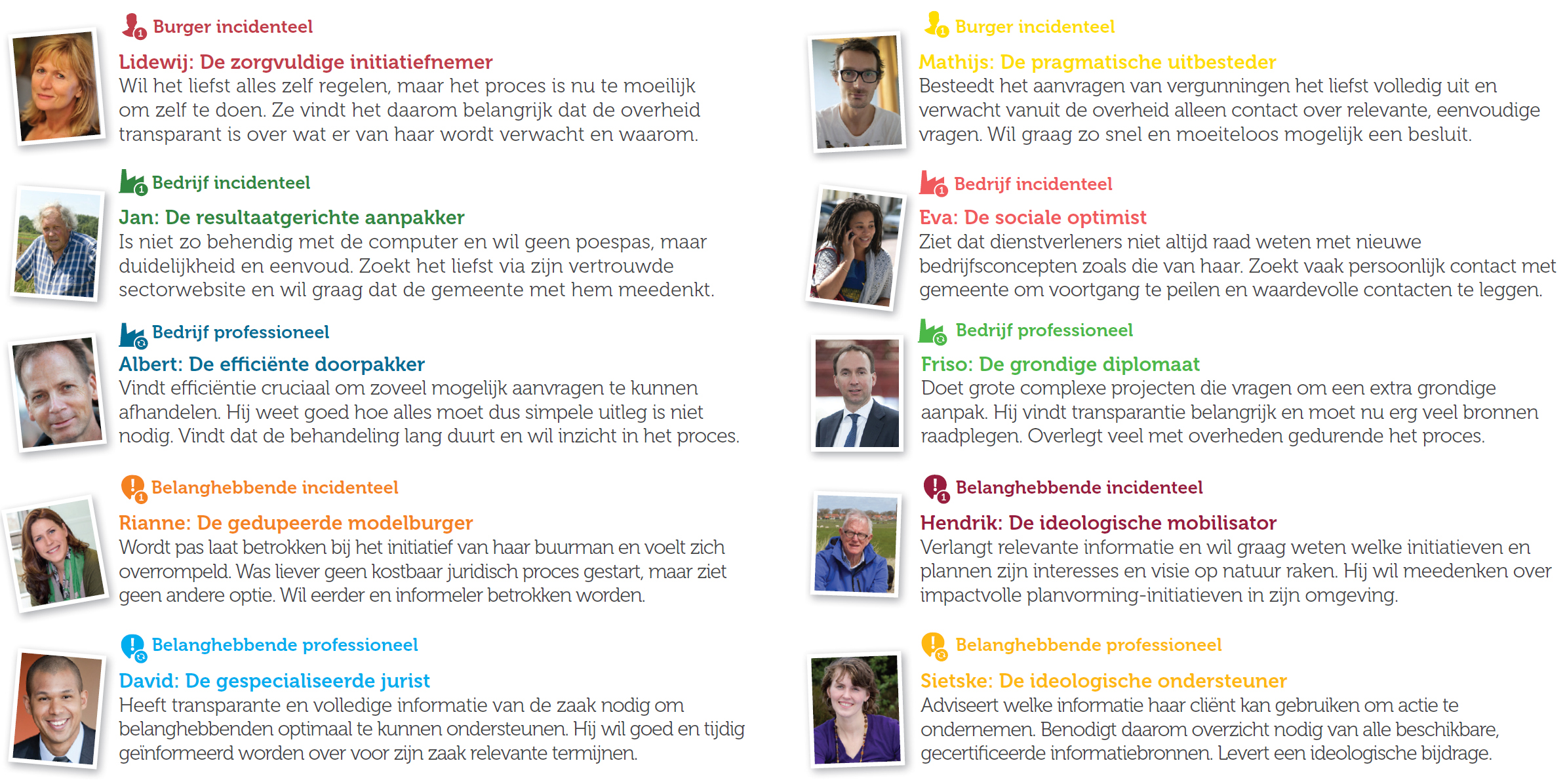 Intake verzoek verweerschrift
Intake bezwaar
Naar: 
Indienen handhavingsverzoek
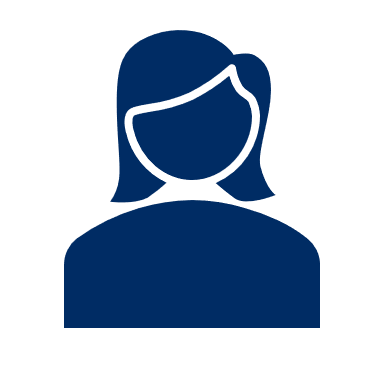 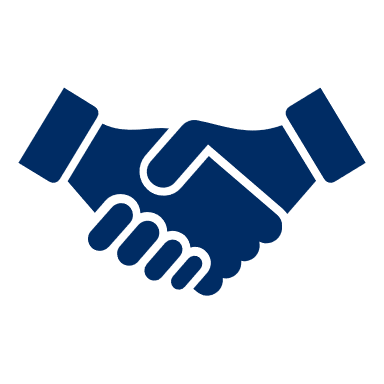 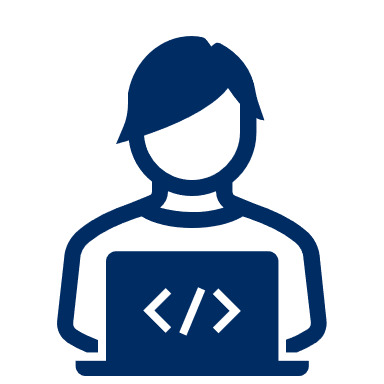 Inhoudelijk behandelen
Indienen verweerschrift
DOELEN
Omgevingsoverleg
Initiëren
Aanvullen ™
Intrekken *
TOESTEMMINGEN
Aanvraag vergunning * ™
Melding
Informatie
Informatie ongewoon voorval
Aanvraag Maatwerkvoorschrift
Melding gelijkwaardige maatregel
Aanvraag toestemming gelijkwaardige maatregel *
WKB specifiek
Meldingen:
Begin bouwwerkzaamheden
Gereedmelding
Informatie:
Begin bouwwerkzaamheden
Einde bouwwerkzaamheden
Strijdigheid bouwbesluit
Besluiten
Bijwonen Zitting
Toezicht en Handhaving
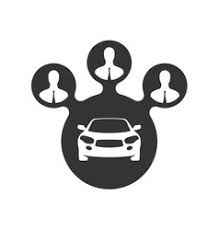 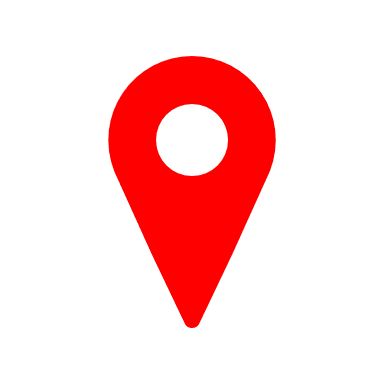 Bekendmakenreactie op Bezwaar
A
Één loket
Verwerken uitspraak
Naar: Rol raad en college
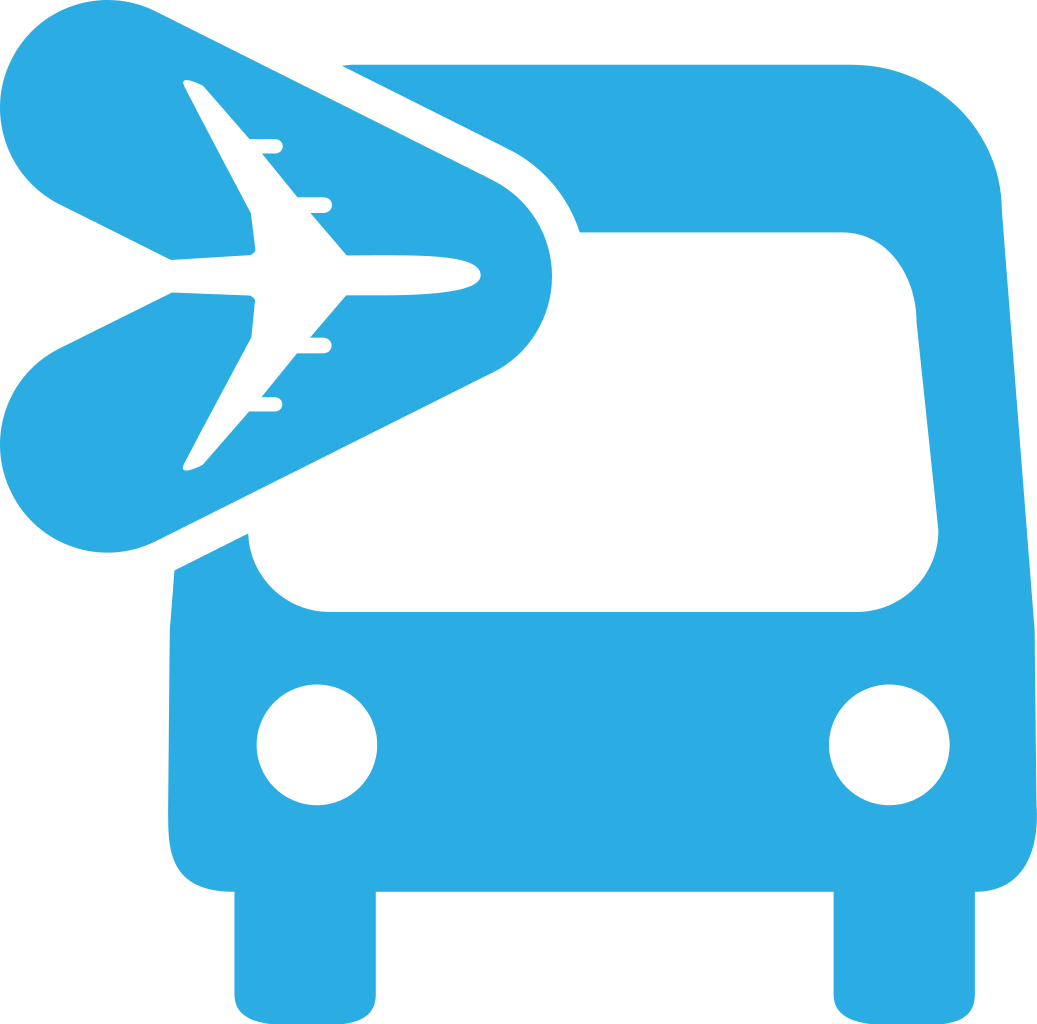 Ontvangst
Idee tot Afhandeling & Vraag tot informatie
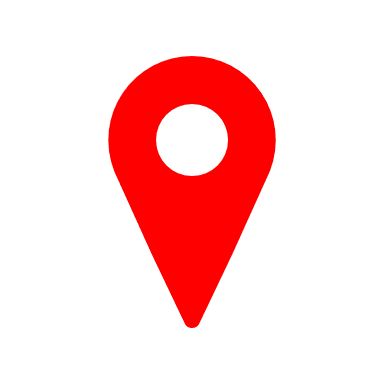 H
Voorbereiden en uitvoerenToezichthouden en Handhaven
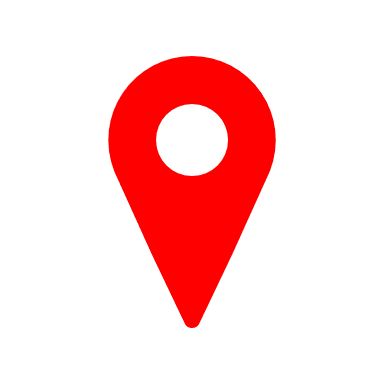 Opsporen
D
Behandelen Melding
B
Verkennen Begeleiden Initiatief
C
Behandelen vergunning
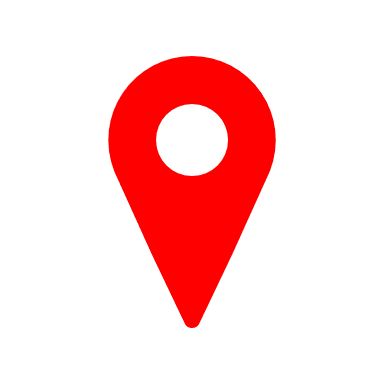 Triage en routering
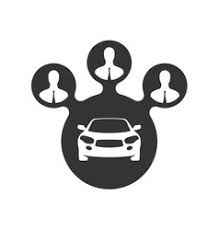 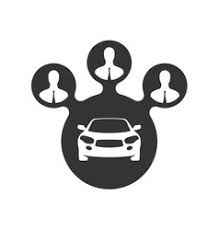 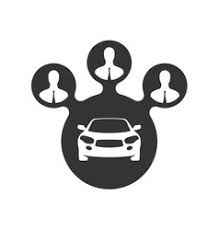 Intake meldingactiviteit
Intake
Intake
Intake meldingincident
Toepassen sanctie
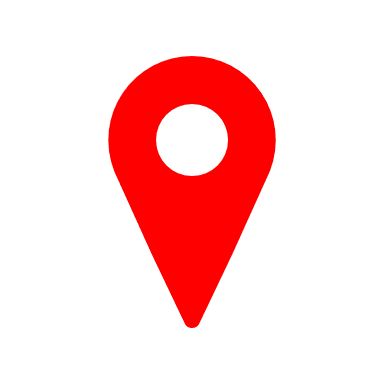 Intake WKB
Intake informatie
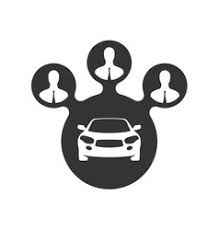 Planvorming
Behandelen
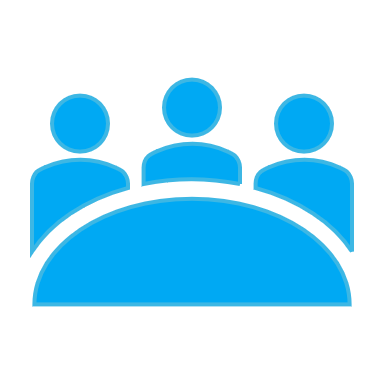 Toezichthouden
Intake
Behandelen
Verkennen
Behandelen meldingincident
Behandelen WKB
E
Voorlichten en beantwoorden vragen
Behandelen
 informatie
Inhoudelijk 
Behandelen
BesluitenMaatwerkvoorschriften
Opleggen sanctie
Beoordelen WKB
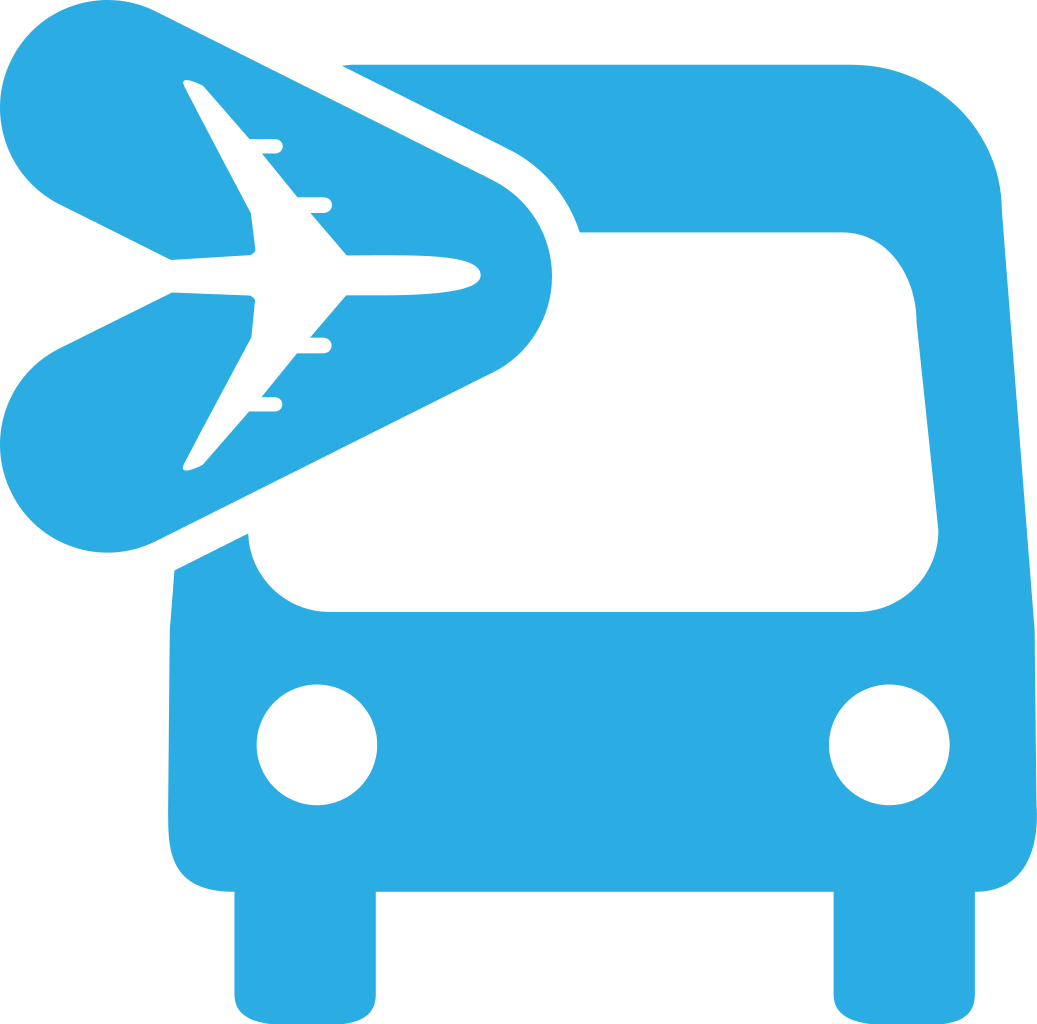 Besluiten
Ontwerpen
Verwerken
 informatie
BekendmakenMaatwerkvoorschriften
Reactieincident
Bekendmaken WKB
Leveren antwoord
Of Informatie
Naar: Beleid, Programma, Project, afstemmen beleid interbestuurlijk
Omgevingsvisie, Instructie,...
Voorbereiden Omgevingsplan
Risicoinschatting Activiteit
Bekendmaken
Afstemmen vervolg
Ontwerpen
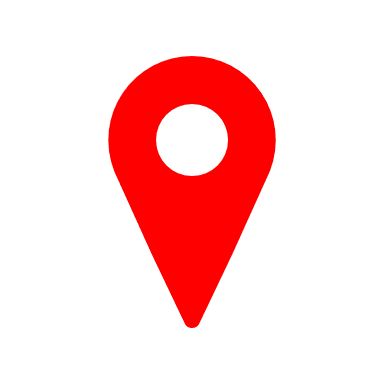 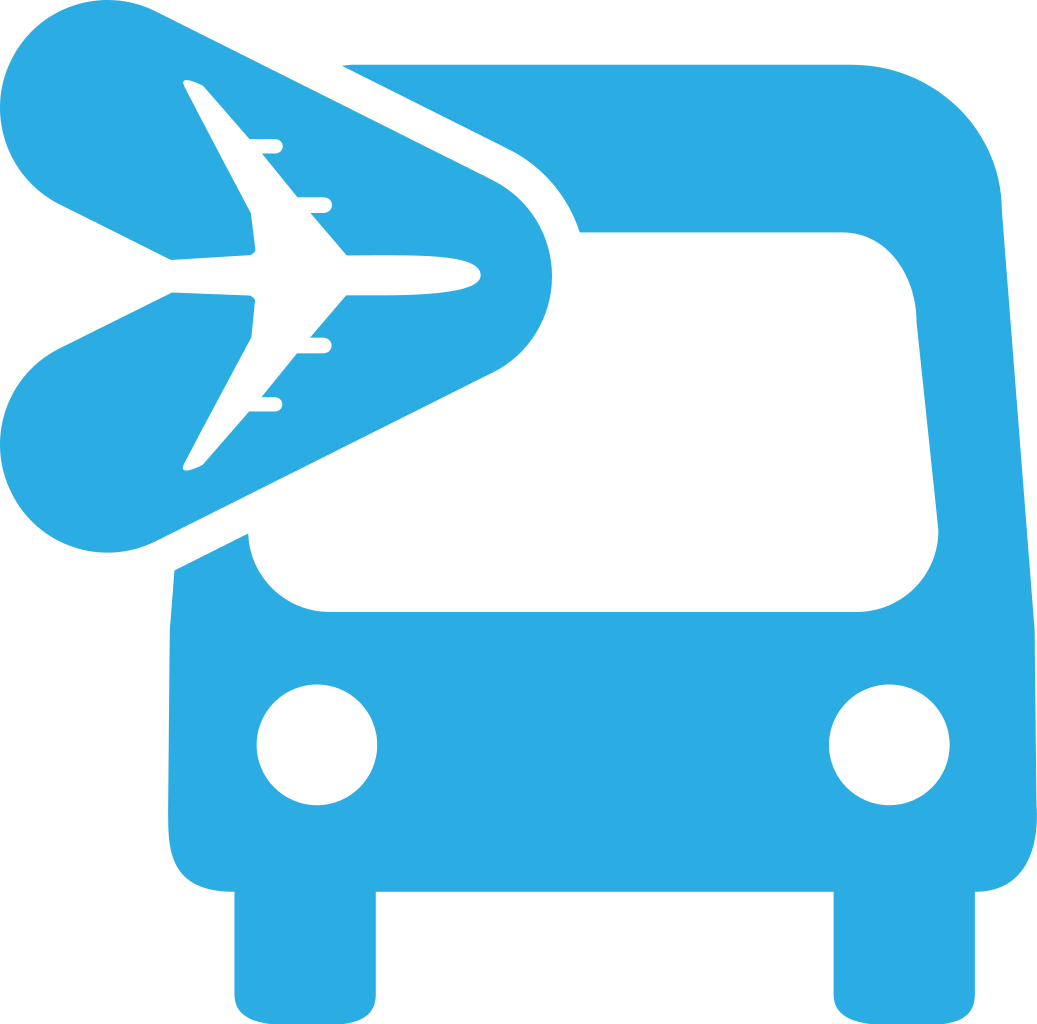 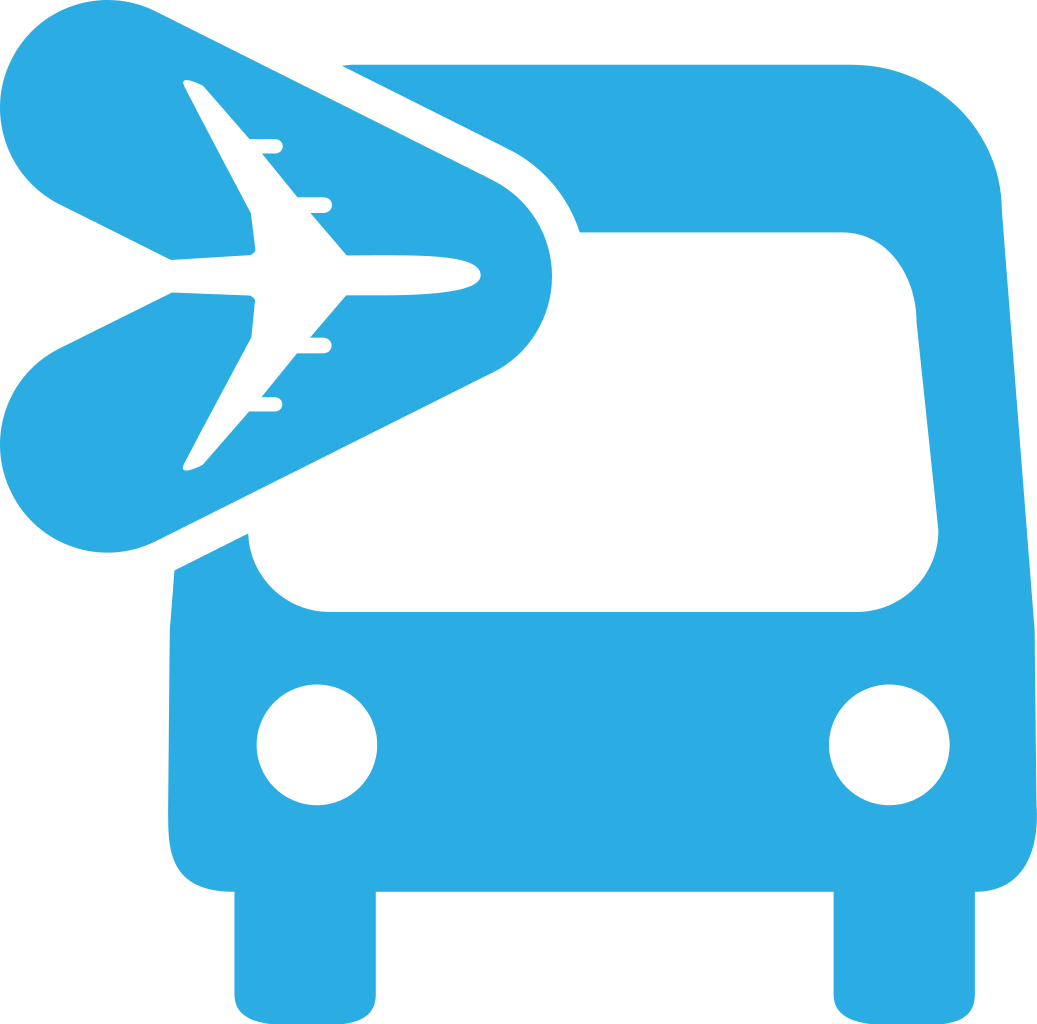 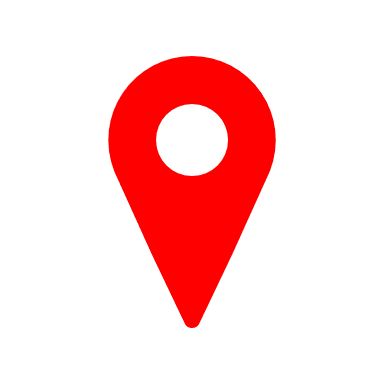 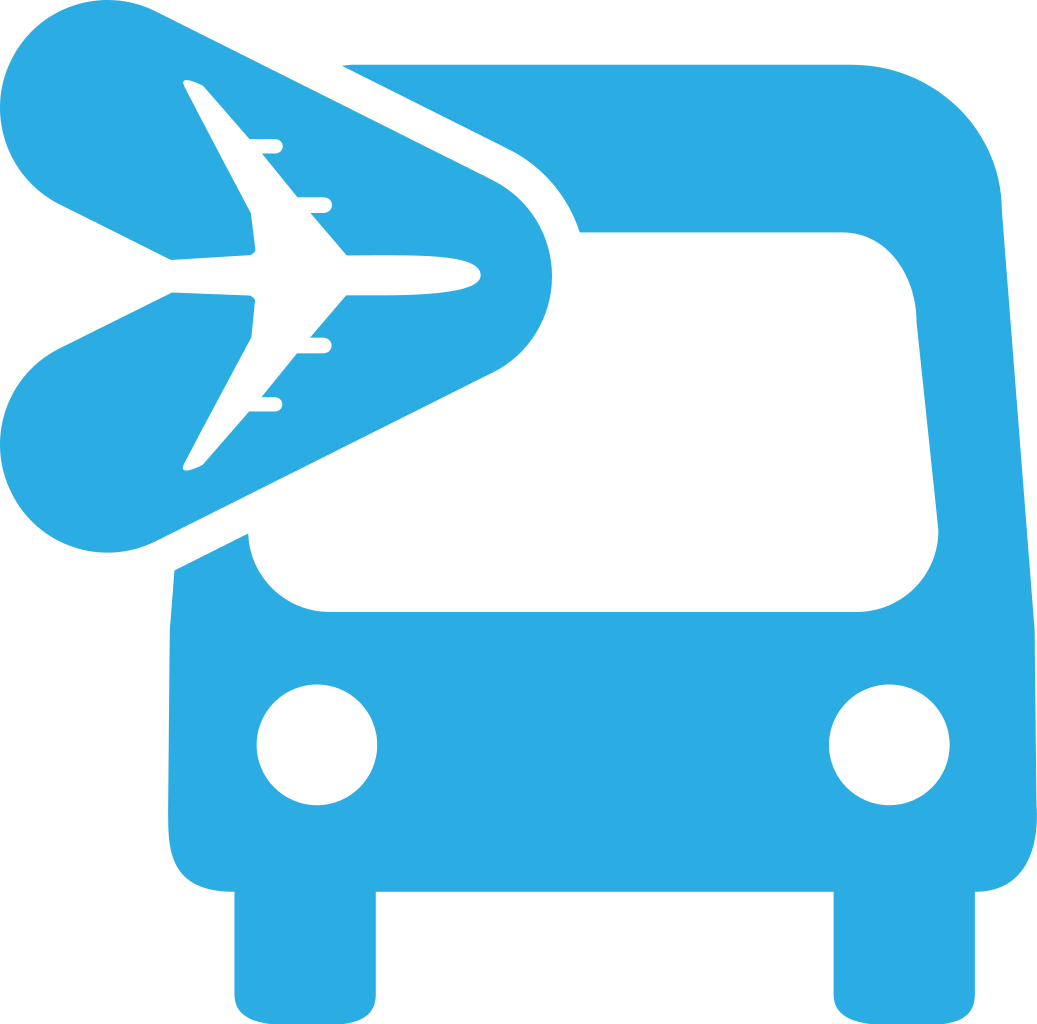 Q
Functioneel inregelen FAB /TAB
J
Wijzigen omgevingsplan
Besluiten
I1
Beheren behandeldienst / omgevingsoverleg
S
Instemming
Monitoring
Bekendmaken
Q
Rapportage
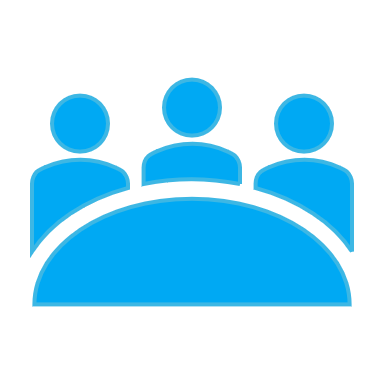 T
Behandelen zienswijzen
Advies verstrekken
R
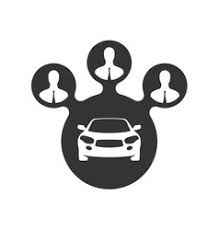 Opstellen ontwerp advies
Zaaktypes
G
Intake
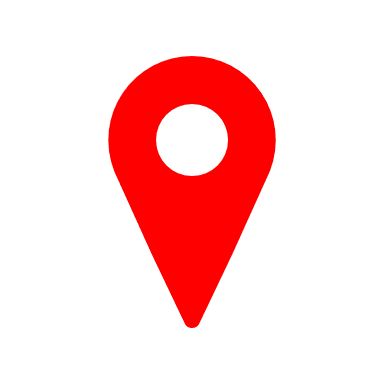 Ontvangen verzoeken
A
Financiëel
T
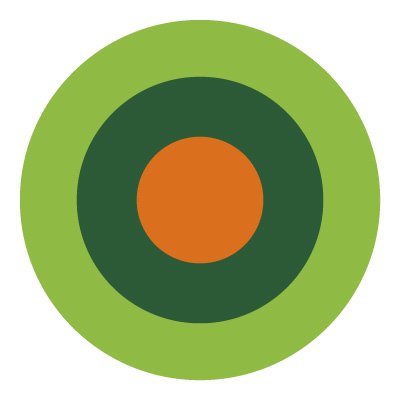 R
Adviseren
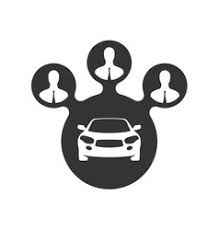 Routeren verzoeken
E
Zaakgerichte communicatie 
met burgers en bedrijven
F
SWF inregelen
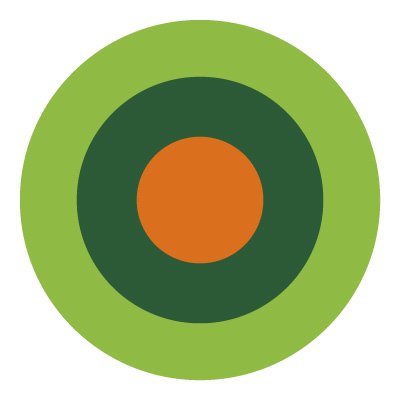 Adviseren
N
Muteren en bevragen registers (onder andere BAG, EV e.t.c.)
M
Aanvullingen voor het initiatief
I2
Beheren indieningsvereisten en conclusies
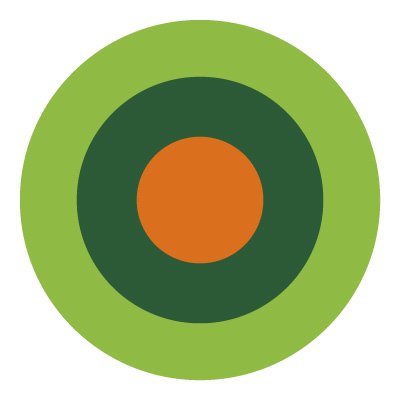 J
Functioneel Inregelen
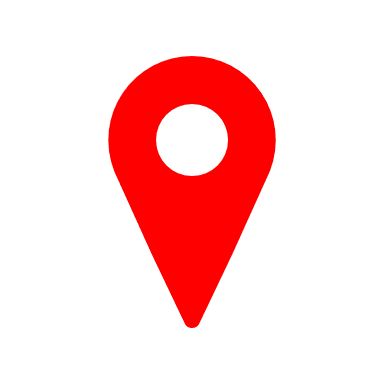 Doorsturen ander BG
Publicaties
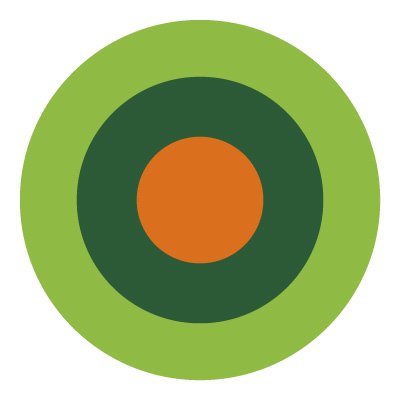 H
C
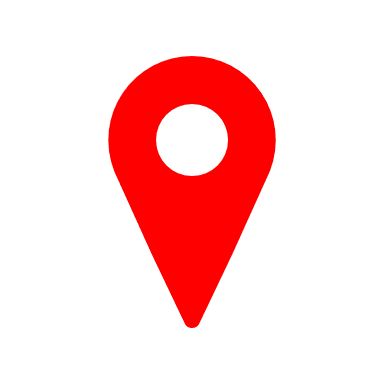 Producten  Diensten inregelen
L
Instellen / beheren behandeldienst
D
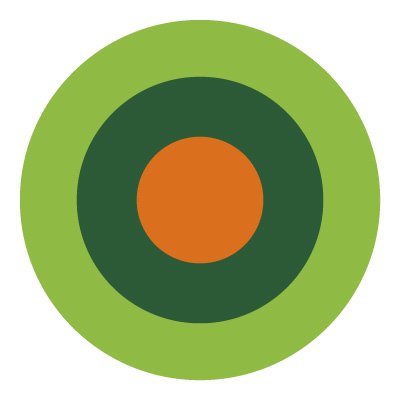 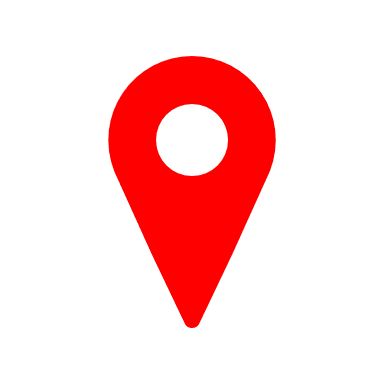 Instellen omgevingsverleg
Dossiervorming en gerelateerde verzoeken
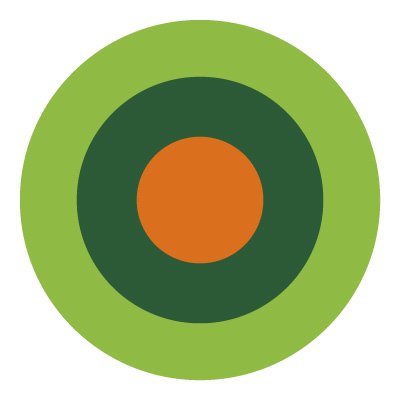 I
B
SWF eHerkenning
O
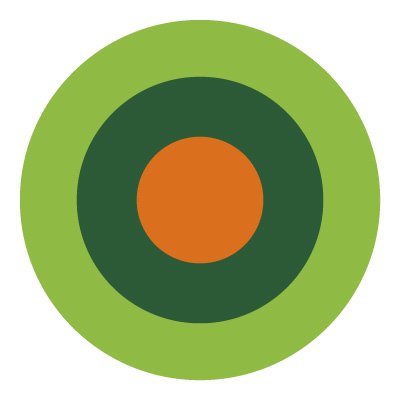 Documentbeheer
K
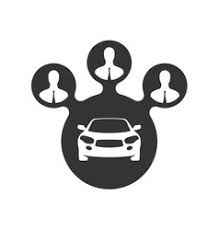 K
Samenwerken
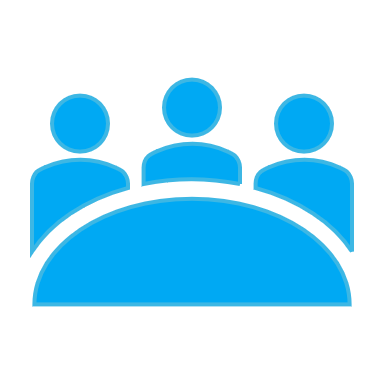 Starten samenwerking
Informatie vanuit Aanvragen / Meldingen naar T&H
P
Toevoegen en verwijderen Ketenpartner
Samenwerkingsvoorzieningen
Generieke componenten
Brongegevens en registers
Archivering
S
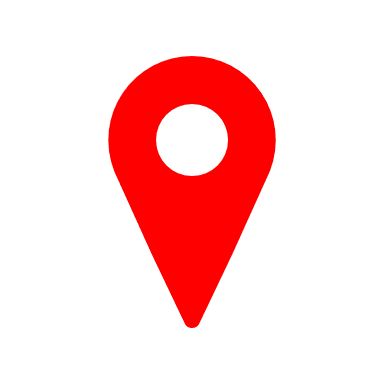 Communicatie kanalen
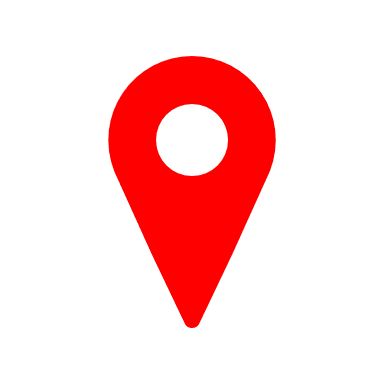 DROP – 
Digitaal Loket
LVBB STOP / TPOD
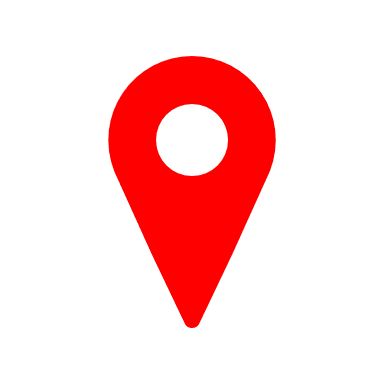 MijnOverheid.nl
VTH Applicatie
Beheren
Documentatie
STAM
RTR
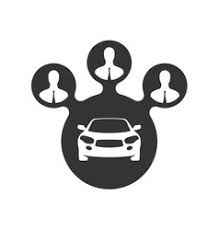 Q
Functioneel inregelen FAB / TAB
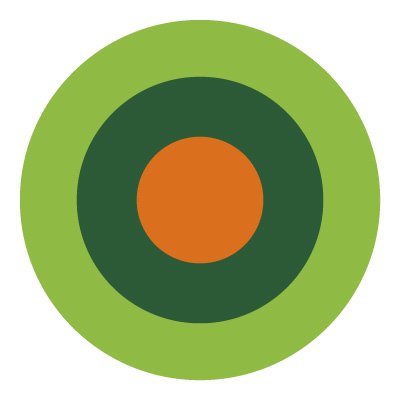 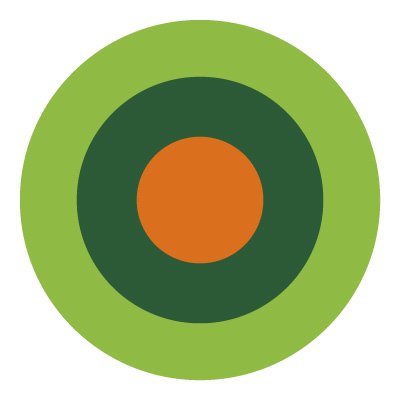 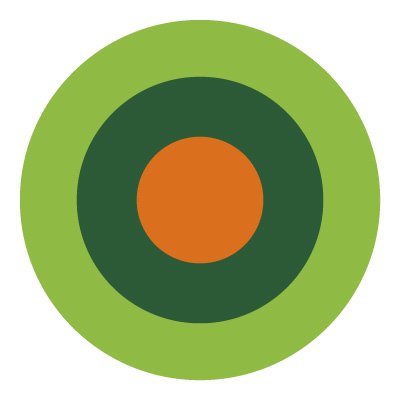 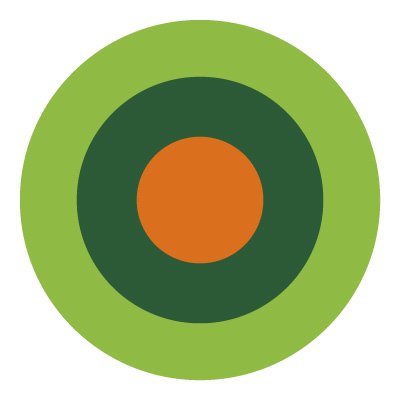 PROD
M
Verwijderen
Samenwerking
P
PRE
Aanmaken 
Actieverzoeken
eHerkenning 2/3
Mijn Berichtenbox
Geo component
Objecten en activiteiten
Toepasbare regels
component
Website
Archiveren
Samenwerking
Verwerken
Actieverzoeken
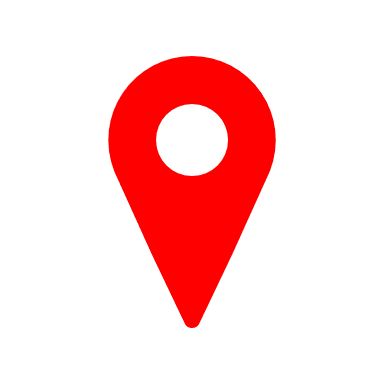 Handhaving
Stoppen samenwerking
API
Mijn Berichtenbox bedrijven
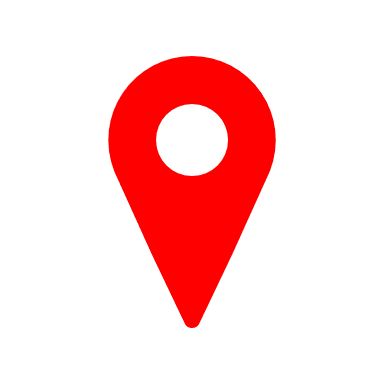 KCC Software
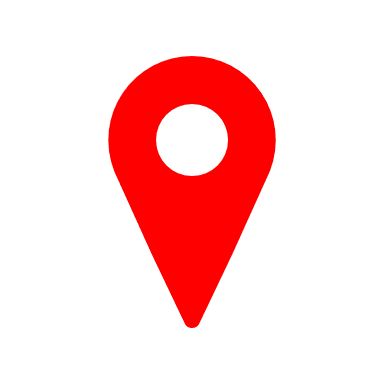 Toezicht
Doorsturen ander BG
VRS
Aanvragen en meldingen
Samenwerken
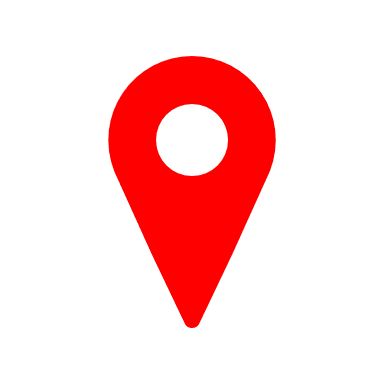 Aanleveren brondata
VTH generiek
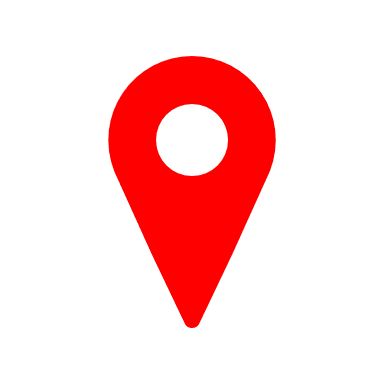 Zaakgerister
Ophalen verzoek
O
VTH Componenten
Beheren broninformatie
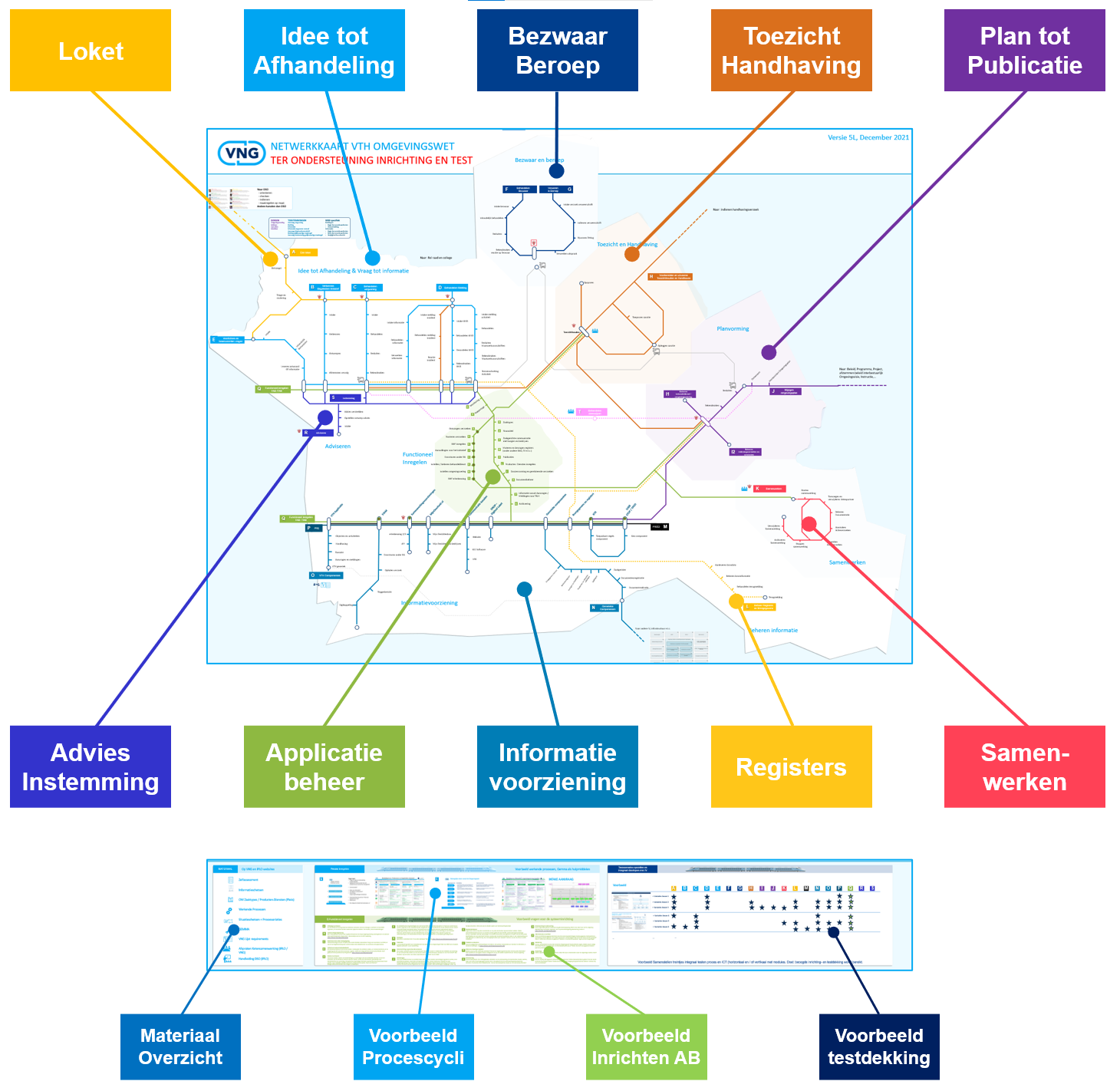 Geogegevens beheer
Documentenregistratie
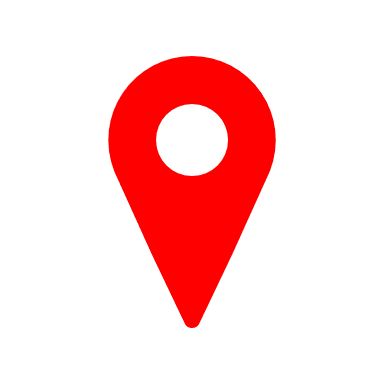 Producten en diensten catalogus
Besluitenregister
Inningen en betalingen
Zaaktypes
Behandelen terugmelding
Documentrealisatie
Triggerbericht
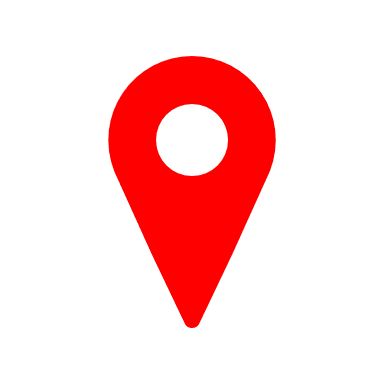 Terugmelding
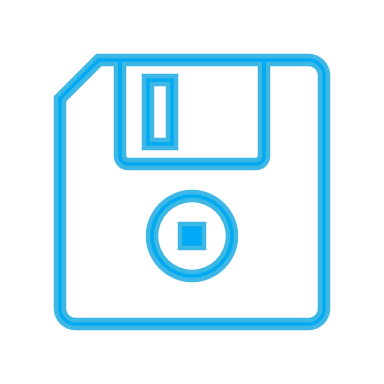 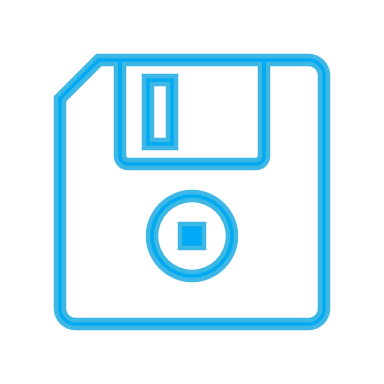 Informatievoorziening
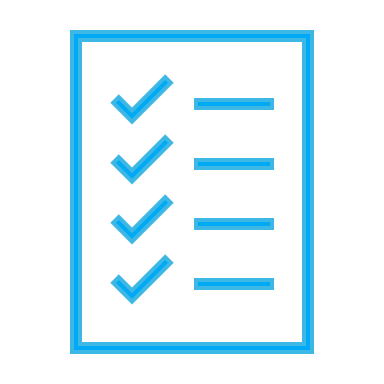 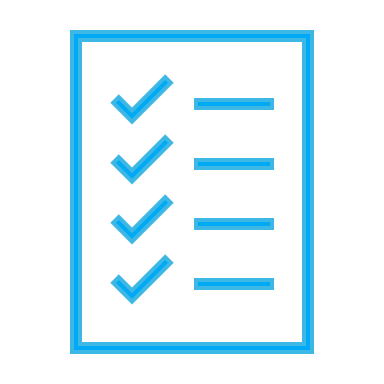 Digikoppeling
Beheer Registers en Brongegevens
L
N
Generieke
Componenten
Beheren informatie
Naar andere IV, Infrastructuur e.t.c.
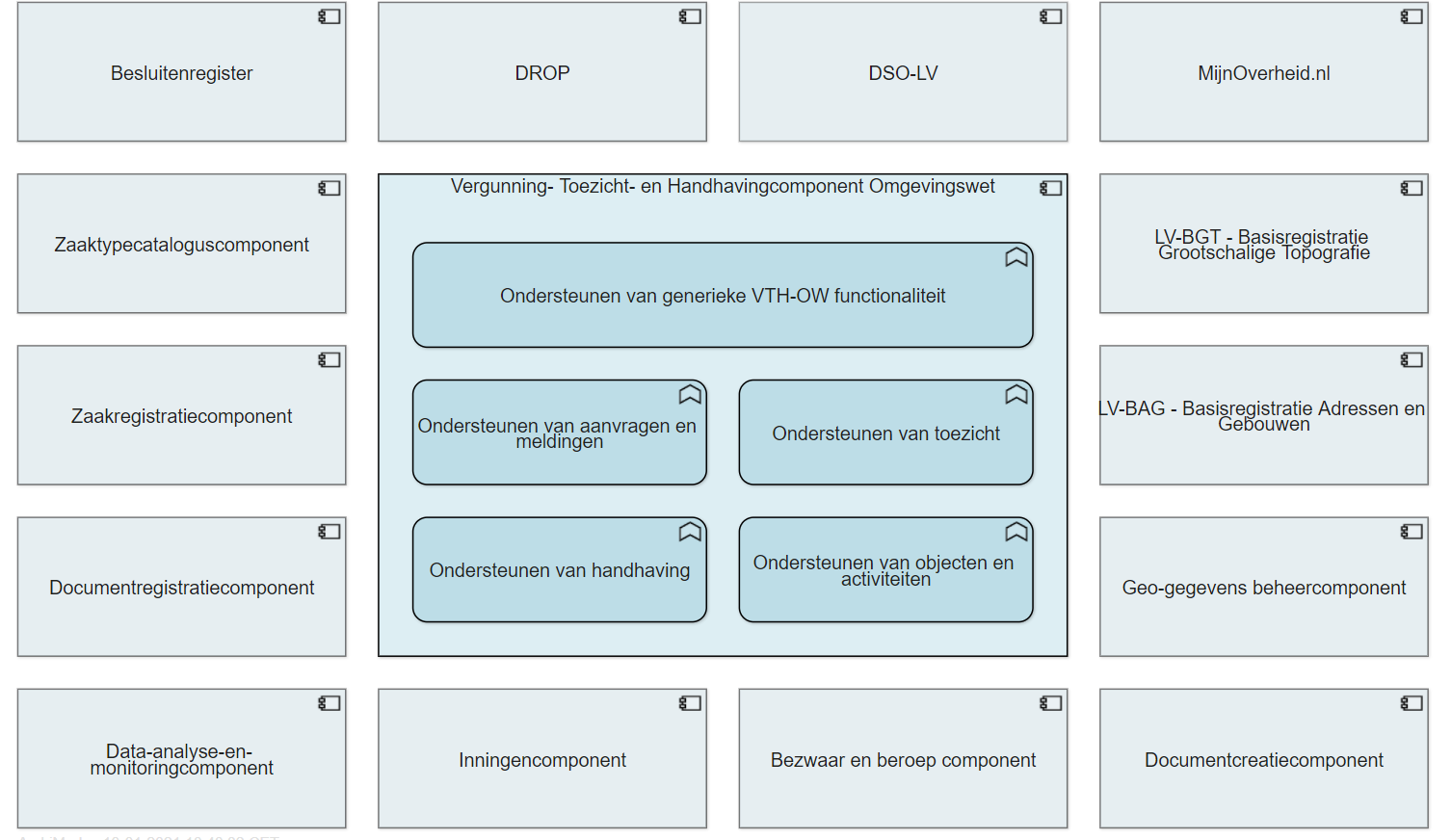 MATERIAAL
Op VNG en IPLO websites
Proces inregelen
Testscenarios opstellen en 
integraal doorlopen met IV
Voorbeeld Samenstellen treintjes integraal testen proces en ICT (horizontaal en / of vertikaal met modules. Doel: beoogde inrichting- en testdekking wordt bereikt.
Voorbeeld werkende processen, Gemma als hulpmiddelen
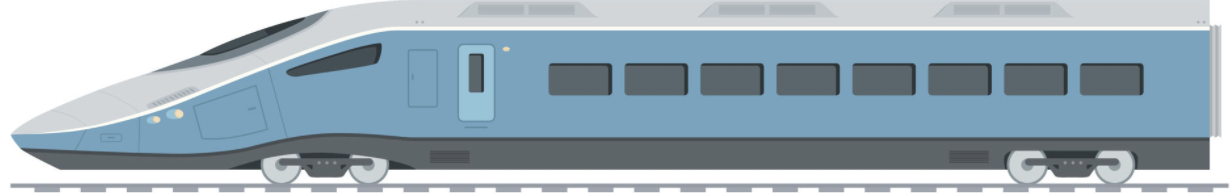 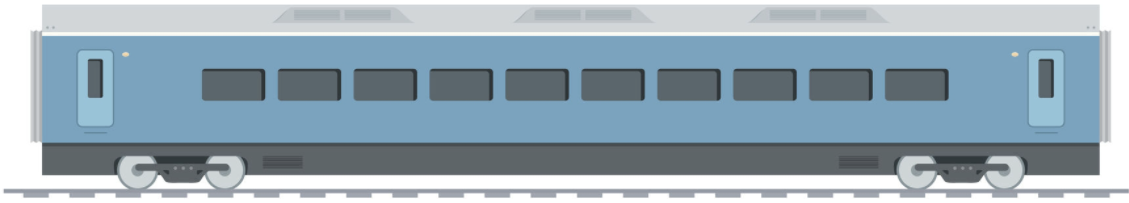 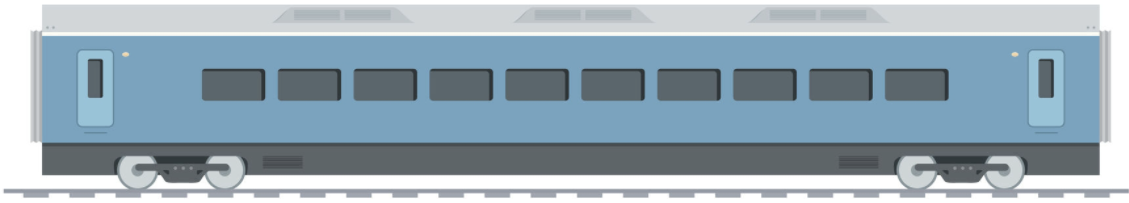 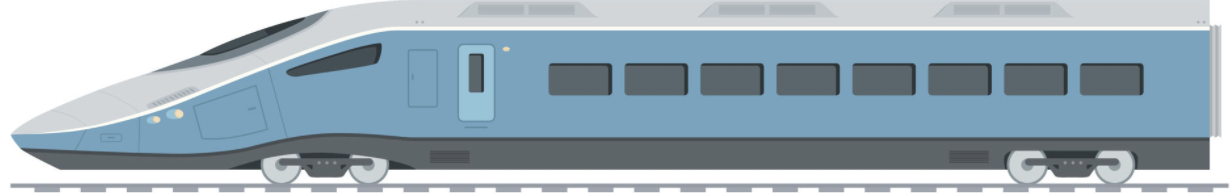 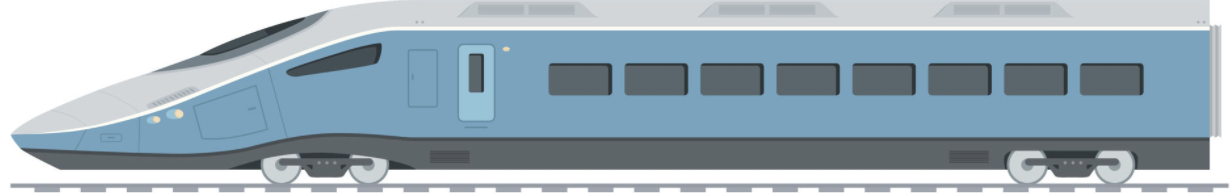 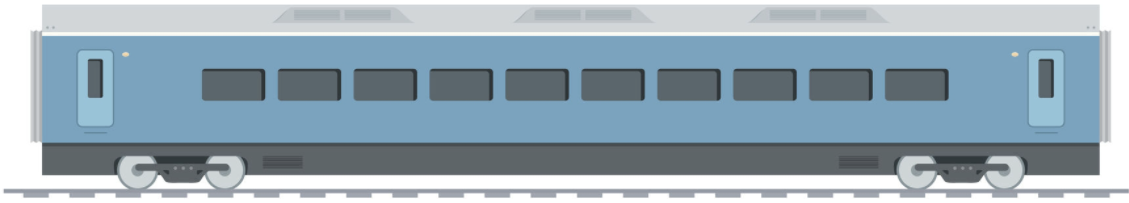 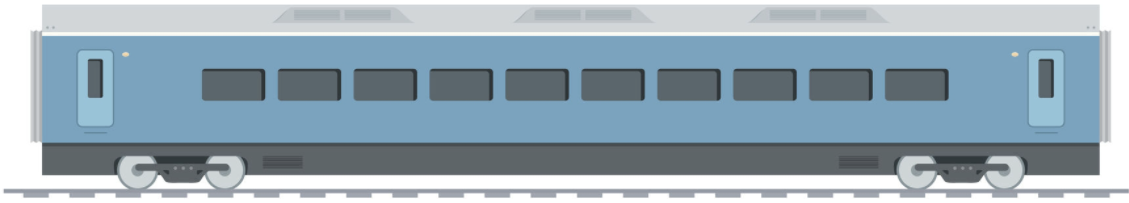 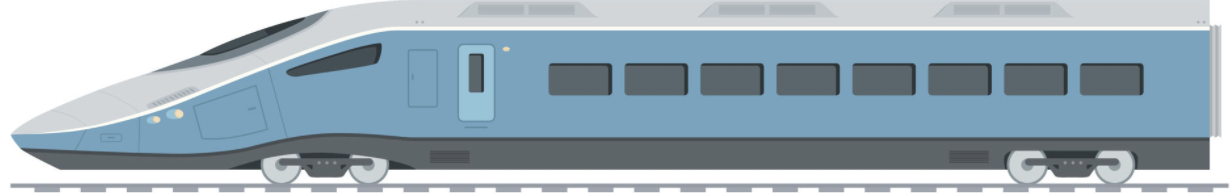 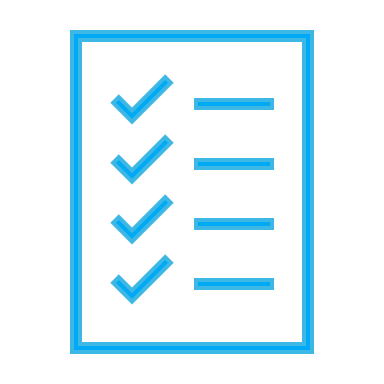 INTAKE AANVRAAG
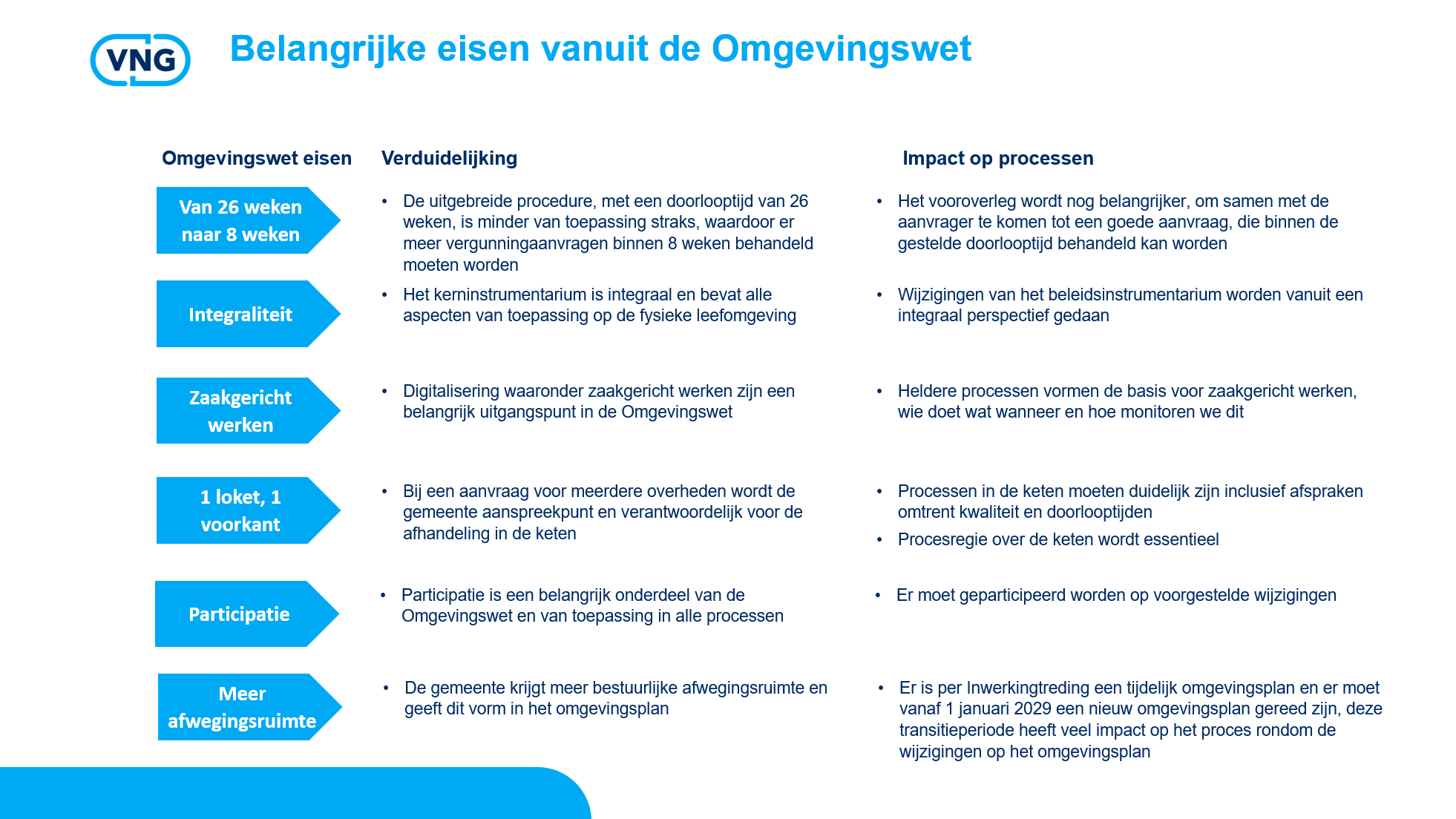 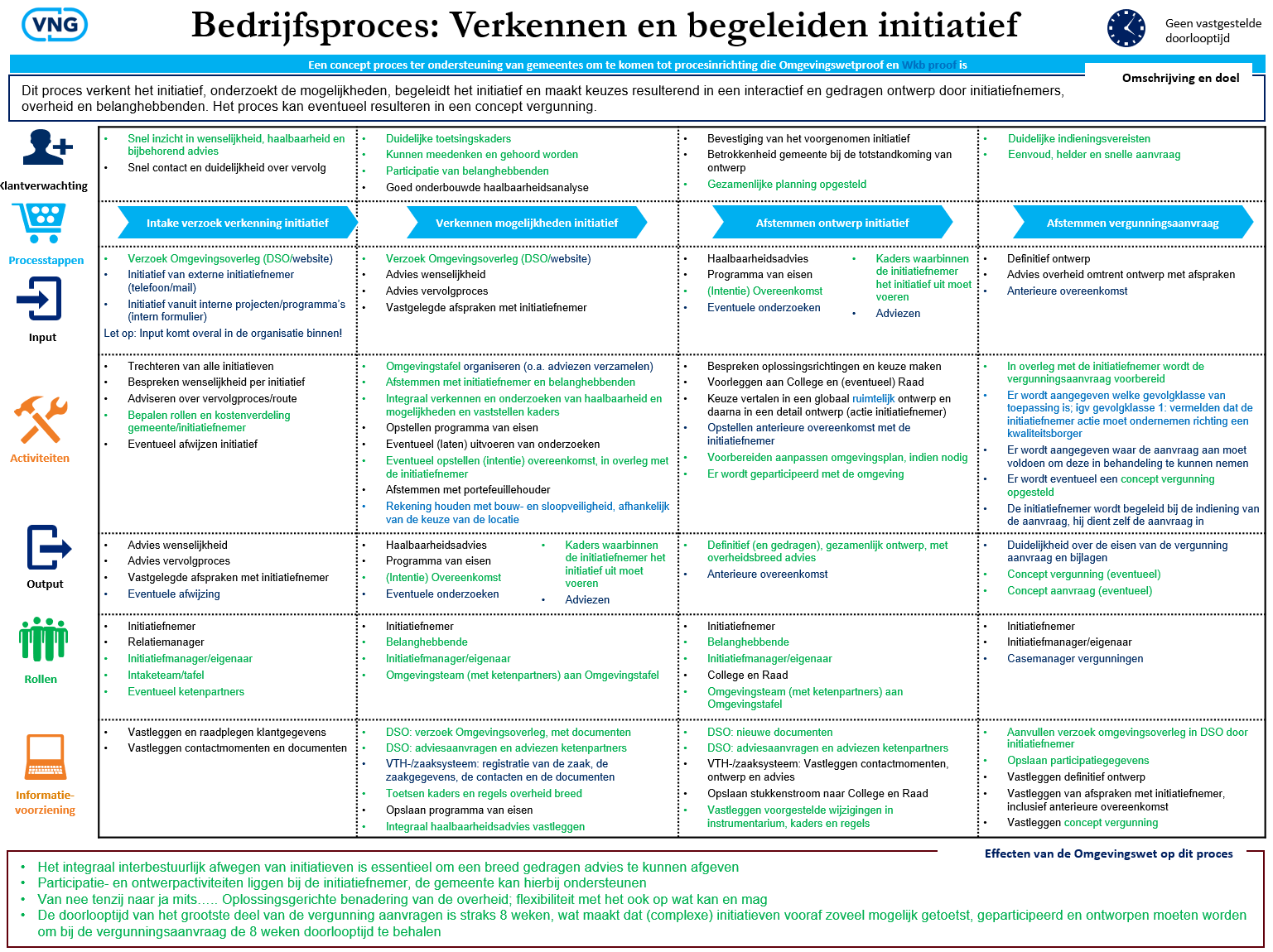 B
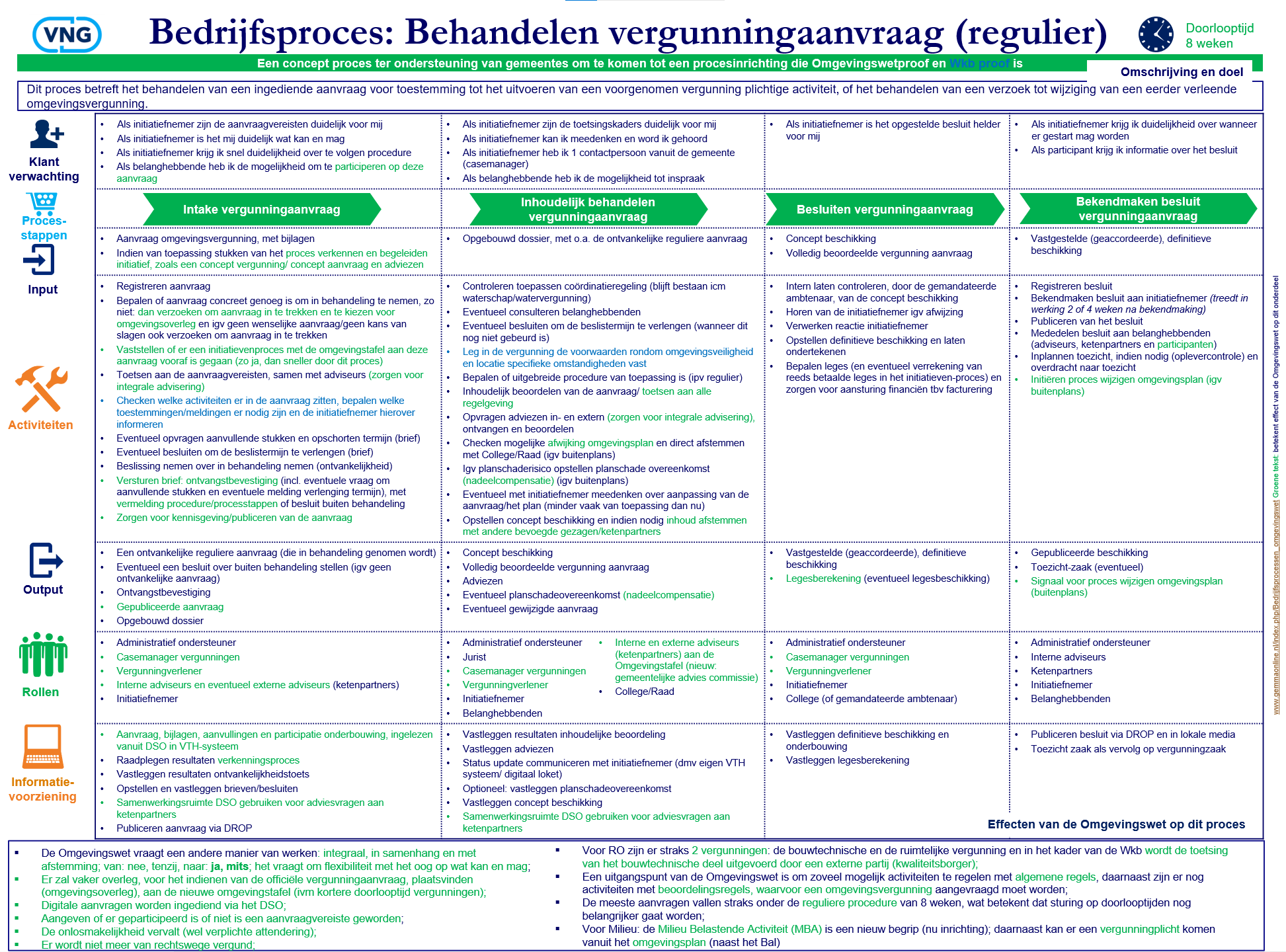 C
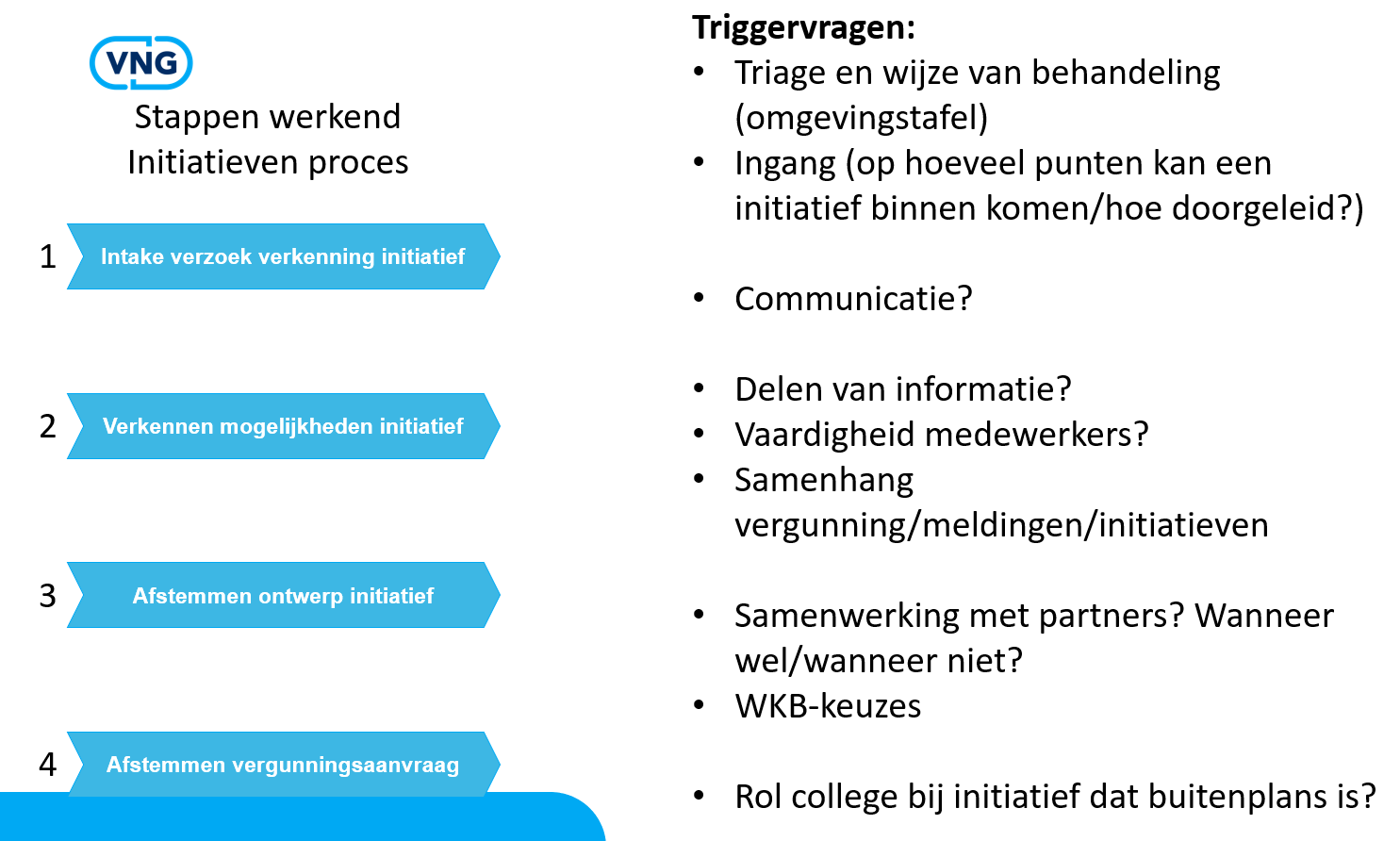 Zelfassessment
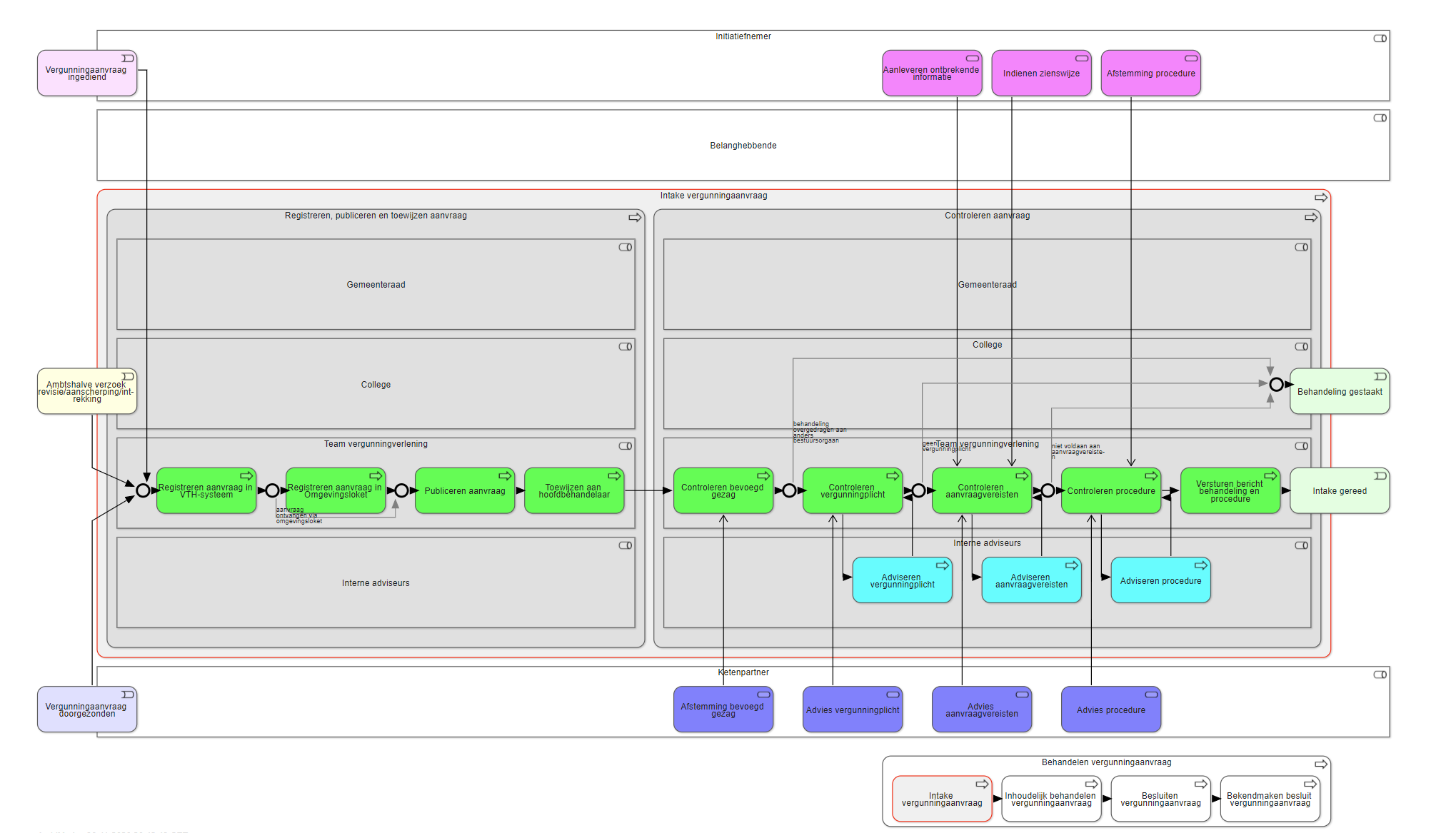 Voorbeeld
A
B
C
D
E
F
G
H
I
J
K
L
M
N
O
P
Q
R
S
Informatieschetsen
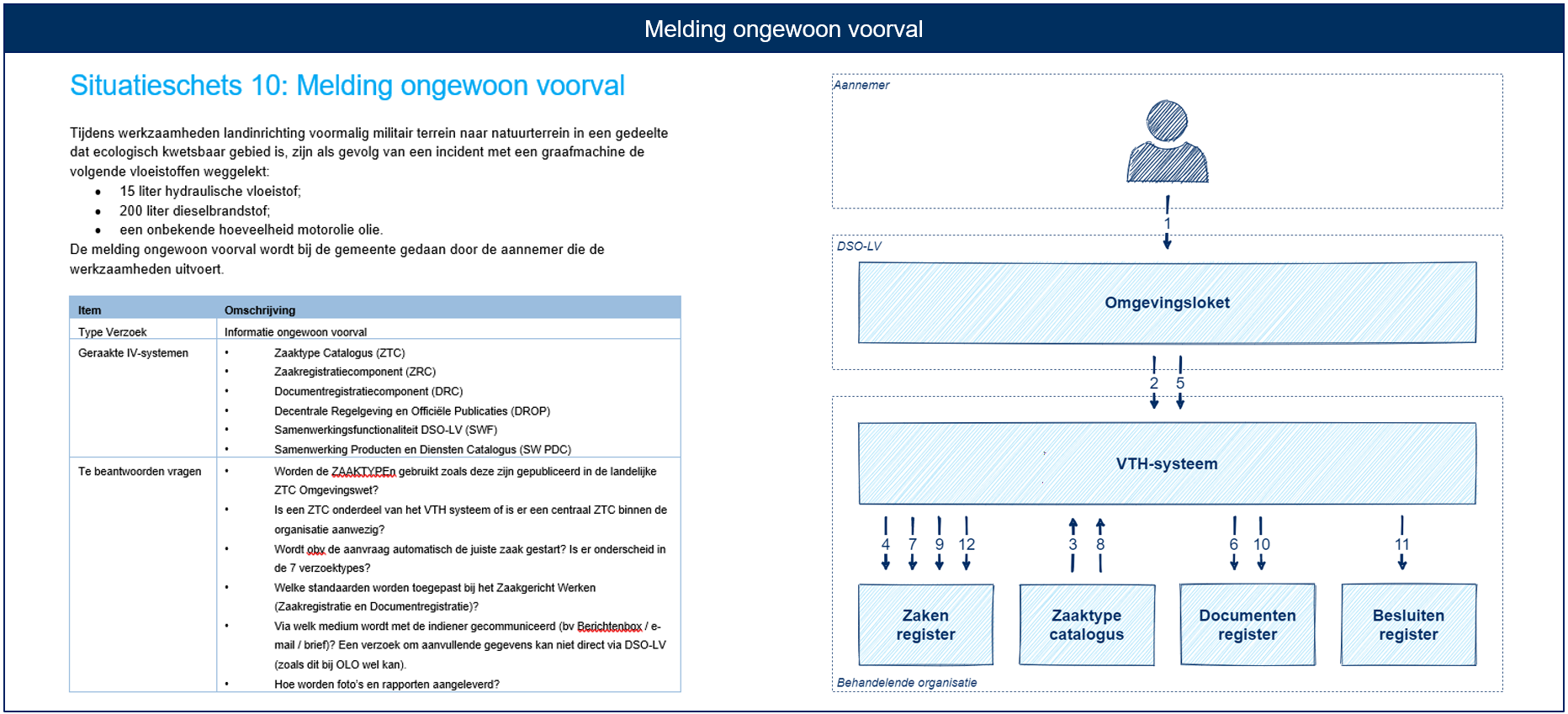 + Variaties keuze 1
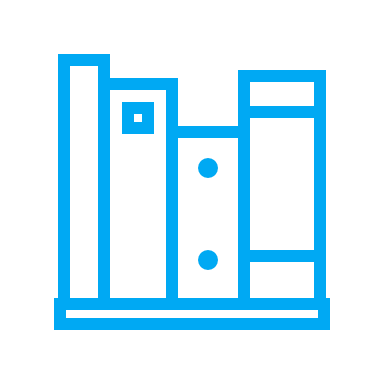 OW Zaaktypes / Producten-Diensten (Pleio)
D
+ Variaties keuze 2
D
D
D
+ Variaties keuze 3
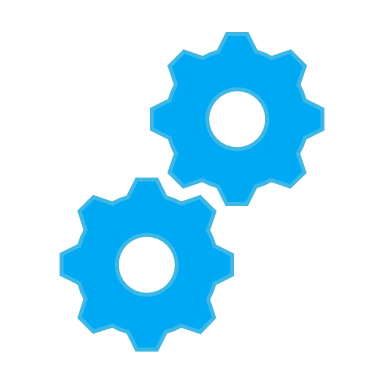 Werkende Processen
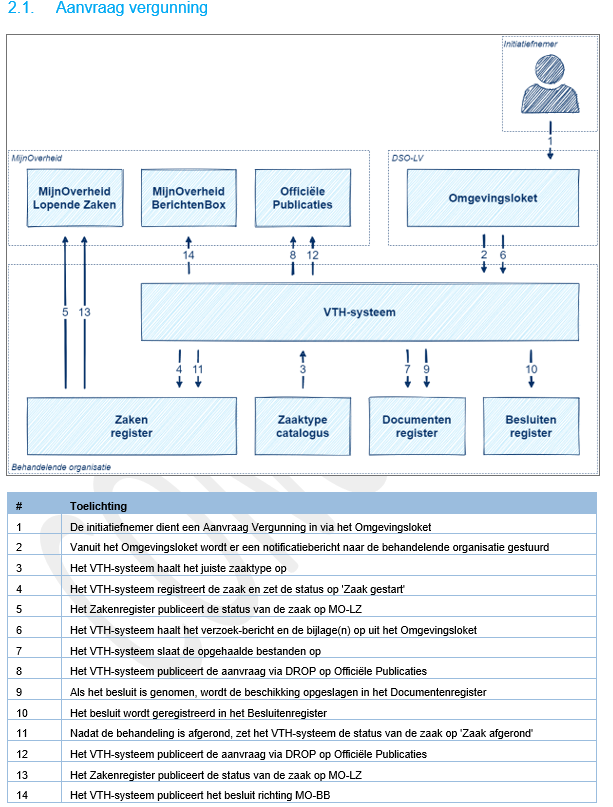 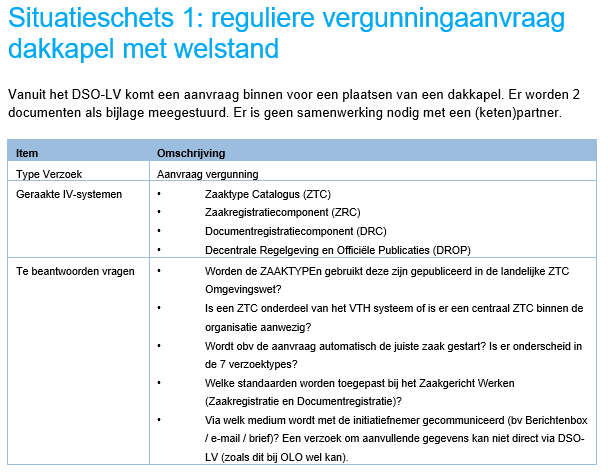 + Variaties keuze 4
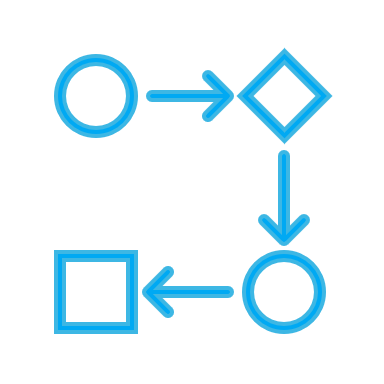 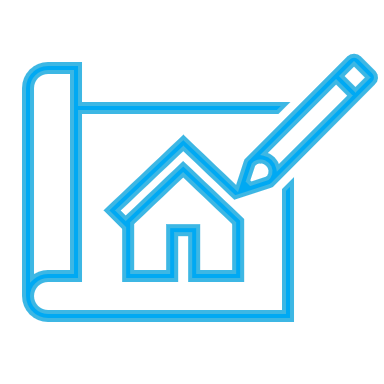 Q Functioneel inregelen
Voorbeeld vragen voor de systeeminrichting
Situatieschetsen + Procesvariaties
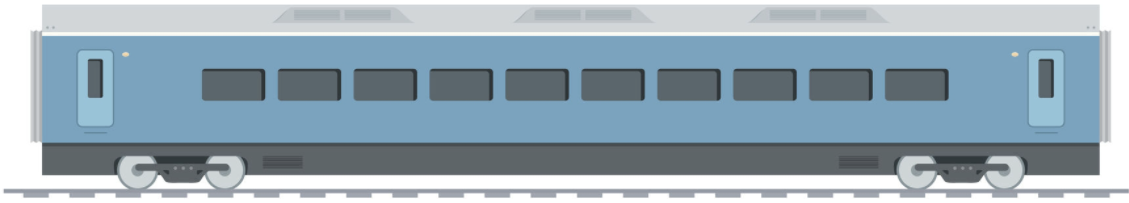 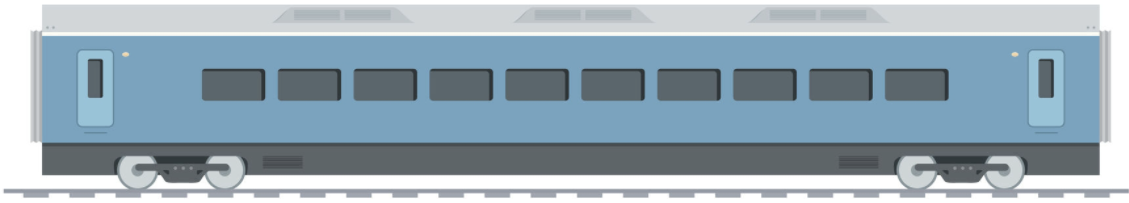 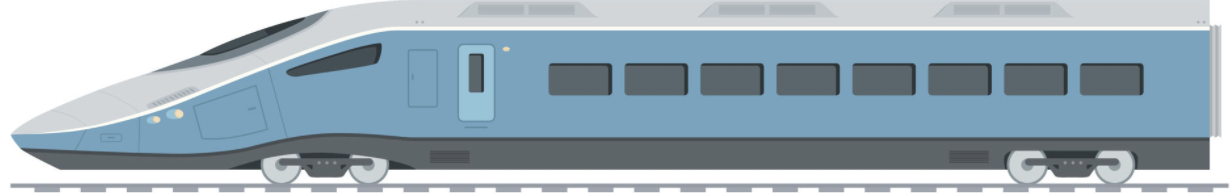 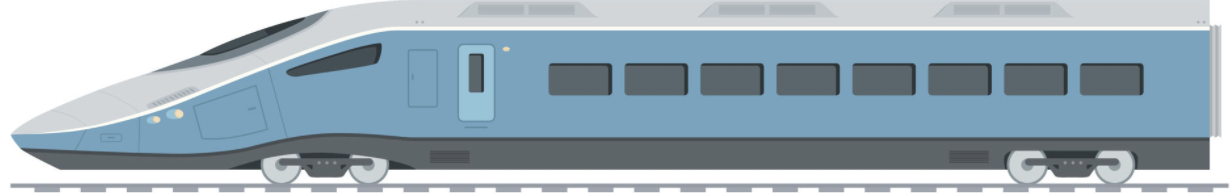 + Variaties keuze 5
Ontvangen verzoeken
De informatievoorziening moet verschillende verzoeken kunnen ontvangen, via DSO LV of het OSVD ingediend, of via andere kanalen waaronder papieren stukken. Vier doelen, zeven toestemmingen. 

Instellen Omgevingsoverleg
Hier moet bepaald worden wat er gebeurdt wanneer de knop omgevingsoverleg wordt gekozen en wanneer deze wel/niet gekozen mag worden. Noodzakelijk ook hier de RTR koppeling. https://tinyurl.com/HandleidingDSO 

Doorsturen naar ander bevoegd gezag
Verkeerd bezorgd verzoek of expres door ander BG laten behandelen? Zorg voor doorsturen via STAM, en ook de vervolgafhandeling zoals communicatie met initiatiefnemer en eventuele vervolgverzoeken.

Instellen en beheren behandeldienst
Om de behandeldienst in te kunnen stellen is belangrijk: De activiteit, locatie, en de behandeldienst, en de koppeling met RTR om dit in te kunnen regelen. Tevens de vraag wat met de verzoeknotificatie moet gebeuren die bij het BG af wordt geleverd. https://tinyurl.com/HandleidingDSO 
Routeren verzoeken
Verzoeken hebben doelen en toestemmingen, en aanvragen ook een combinatie daarvan. Er kunnen verzoeken op verschillende manieren binnen komen, al dan niet met stukken, gedeeltelijk voor behandeldienst, als aanvulling, met geheime of gevoelige informatie waaraan gescreend personeel meot werken. Voor hetzelfde initiatief vanuit één of meerdere projecten. Naar wie routeren?

Zaakgerichte comminicatie naar burgers en bedrijven
De initiatiefnemer of gemachtigde kan niet via het DSO loket worden benaderd. Er moet een ander kanaal worden ingericht, of een bestaand kanaal hergebruikt. Willen wij attenderen of ook stukken kunnen delen? Procesinformatie inzichtelijk maken? Gestructureerd en/of ongestructureerd, bijvoorbeeld tijdens omgevingsoverleg? Welke kenmerken gebruiken wij voor een project, een aanvraag en een verzoek? Wanneer communiceren we met initiatiefnemer en/of gemachtigde? Wie doet dit in geval van samenwerking en /of behandeldienst taken? Zijn de juiste sjablonen en templates geconfigureerd?

Zaaktypes
Herkent en ondersteunt de IV de juiste zaaktypes? Kijk ook op https://tinyurl.com/Omgevingswet-ZTC-PDC

Publicaties
Is het systeem ingericht voor het publiceren van aanvragen en vergunningen? Hier kan DROP een rol spelen. Digitaal publiceren is een verplichting.

Dossiervorming en gerelateerde verzoeken
We moeten besluiten wat een dossier behelst. Wat is een dossier in relatie tot een initiatief, een aanvraag en een verzoek? Hoe stellen we een dossier samen voor bvb beroep en bezwaar en voor het archief? Hoe relateren wij verzoeken aan elkaar, bijvoorbeeld in het kader van de WKB?

Aanvullingen
Voor een initiatief kunnen via het DSO maar ook via andere kanalen aanvullingen ingediend worden, door verschillende partijen, vanuit één of meerdere projecten. Tijdens Verkennen Initiatief via doel Omgevingsoverleg. Voor ingediende verzoeken toestemming Vergunning als aanvulling. Er kunnen ook nieuwe verzoeken worden ingediend voor hetzelfde initiatief. Deze aanvullingen/ wijzigingen willen wij handig verwerken. Denk ook aan de situatie waarin een Samenwerking bestaat.

Documentenbeheer 
zorgt ervoor dat we de juiste documenten en de juiste kenmerken bij documenten hebben. Welke documentkenmerken kunnen en moeten worden gebruikt vanuit STAM, samenwerkingsvoorziening? Kunnen wij dubbel werk bij aanvullingen via het DSO voorkomen door gebruik te maken van het technische identificaties van een document? Kunnen wij de juiste document kenmerken delen in een samenwerking via VTH applicatie en eHerkenning. Zijn de toegangsrechten juist bepaald? Voldoen we aan de AVG en andere richtlijnen?

Producten en diensten 
Voor de zaakgerichte samenwerking in de keten is de voorkeur om produten en diensten te definieren, in relatie tot zaaktypes. op https://tinyurl.com/Omgevingswet-ZTC-PDC

Muteren en bevragen registers
Hebben wij de juiste informatie ontsloten? Kunnen de registers gevuld worden met de juiste informatie? Zoals de BAG, bodeminformatie en het register Externe Veiligheid? Let op, het laatste verplicht tot een nieuwe koppeling: https://www.registerexterneveiligheid.nl/aan-de-slag 

Samenwerking
Via het zaaksysteem of de VTH applicatie ontsluiten we de samenwerking. De basisfuncties moeten werken, maar ook verder moet ingeregeld worden dat er iets gebeurt met de samenwerking bijvoorbeeld bij intrekken of aanvullen door initiatiefnemer. Kunnen we ketenpartners kiezen en hun producten/diensten?
Samenwerking via eHerkenning
Als de organisatie gebruik maakt van de gebruikerstoepassing DSO LV dan dient voor de Pre omgeving eHerkenning 2 te worden ingericht, voor de prod eHerkenning niveau 3. https://tinyurl.com/HandleidingDSO 

Informatie delen met T&H
Uit de verschillende gegevensstromen vanuit de zeven toestemmingen moeten gegevens met toezicht en handhaving worden gedeeld. Voor welke processen is dit belangrijk? Wat moet ook extern worden gedeeld? Waar in het proces ontstaan de gegevens? Moeten er eventueel toepasbare regels worden toegevoegd? 

Monitoring
Kunnen wij monitoren op de eisen vanuit de Omgevingswet? Bij dynamische regels, hebben wij de nodige informatie? Welke veranderingen in informatiebehoefte zijn er? Welke bronnen voor gegevens moeten (opnieuw) worden ontsloten?

Rapportage
Welke rapportages veranderen of komen erbij? Wie zijn de stakeholders waar de rapportage naartoe moet?

Archivering
Kunnen wij de juiste gegevens samenstellen en archiveren? Kunnen wij de archieven beschikbaar maken? Welke processen vereisen toegang tot gearchiveerde stukken? Voldoen wij aan de archiefwet?

Financieel
Leges bepalen en heffen voor de juiste toestemmingen, ook bij samenwerking, instemming Intrekken e.t.c.?
O
A
F
+ Variaties keuze 6
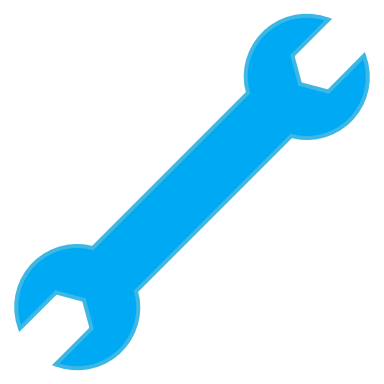 GEMMA
K
P
B
...
...
...
VNG Lijst requirements
G
Q
C
L
H
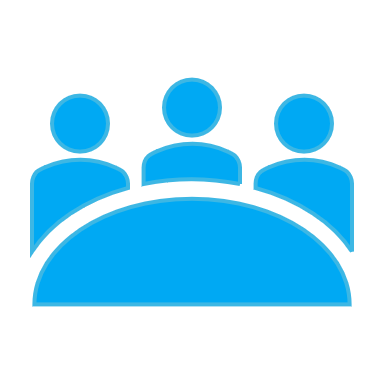 Afspraken Ketensamenwerking (IPLO / VNG)
D
R
M
I
S
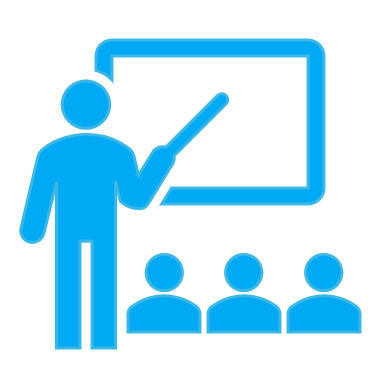 E
Handleiding DSO (IPLO)
J
N
T
Legenda
Bezwaar en Beroep stations
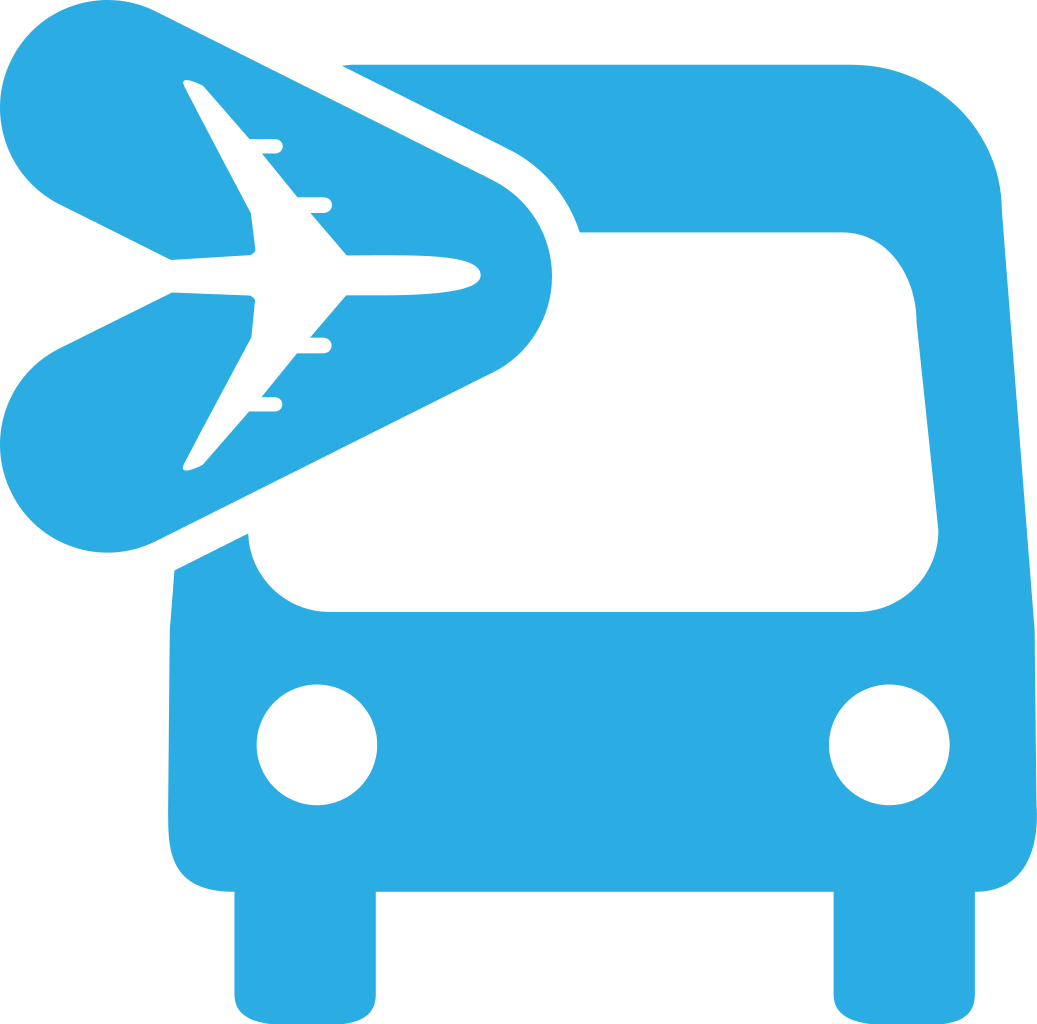 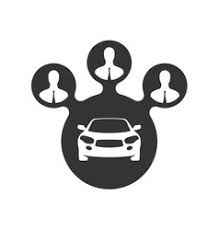 Samenwerken stations
Loket
Idee tot Afhandeling
Bezwaar
Beroep
Toezicht
Handhaving
Plan tot Publicatie
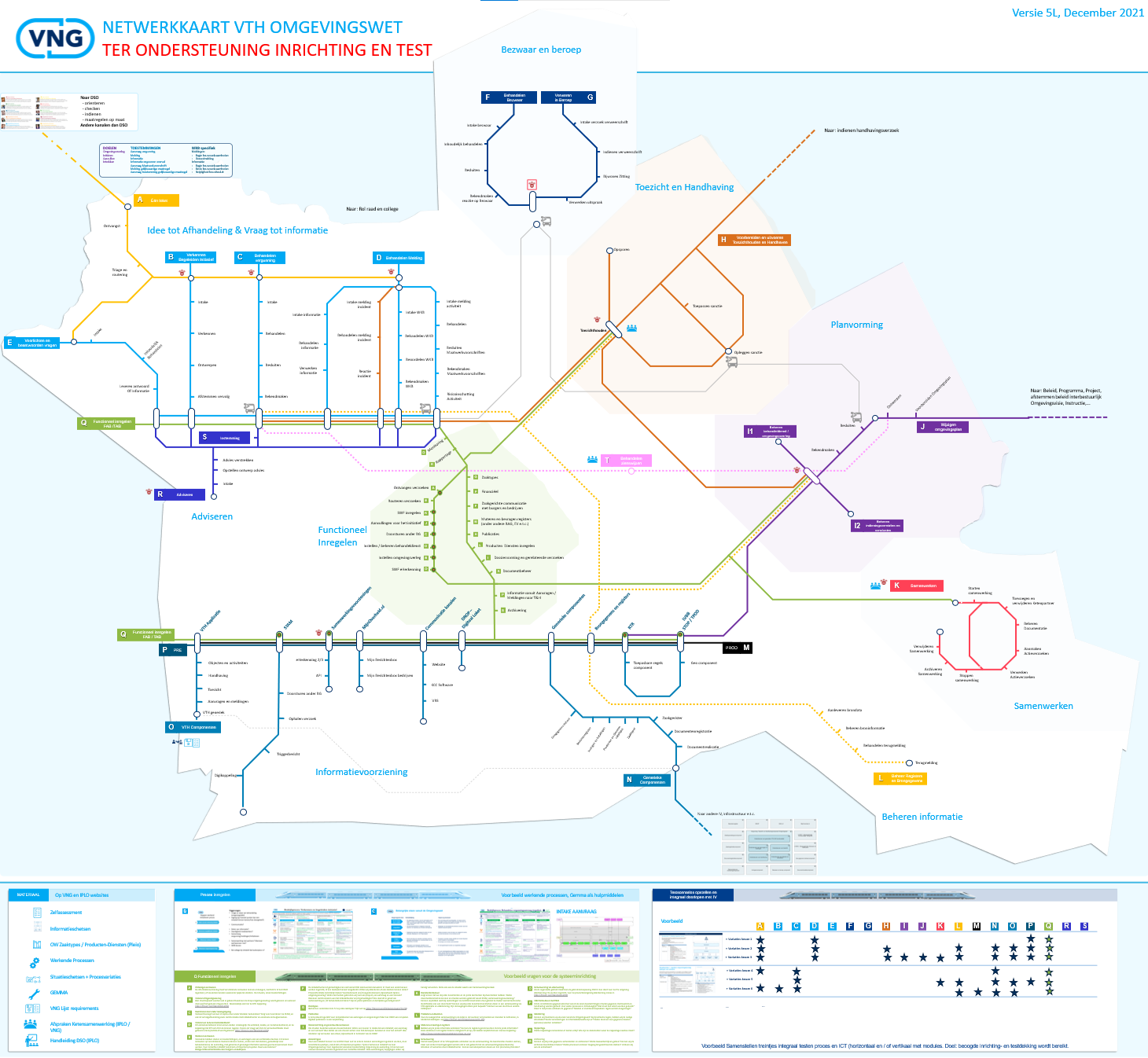 Advies &
Instemming
Applicatie
beheer
Informatie
voorziening
Registers
Samen-werken
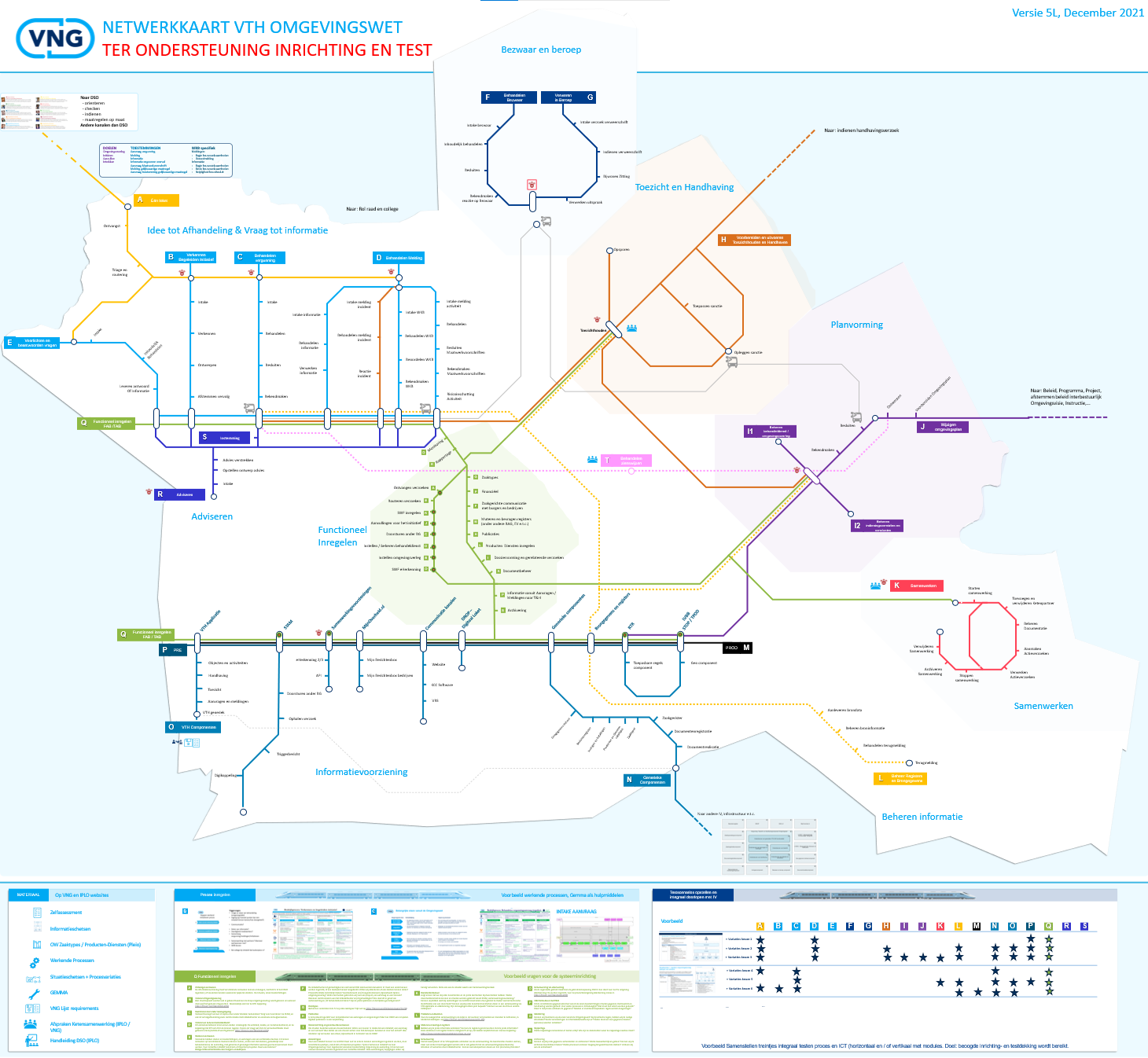 Materiaal
Overzicht
Voorbeeld
Procescycli
Voorbeeld
Inrichten AB
Voorbeeld testdekking